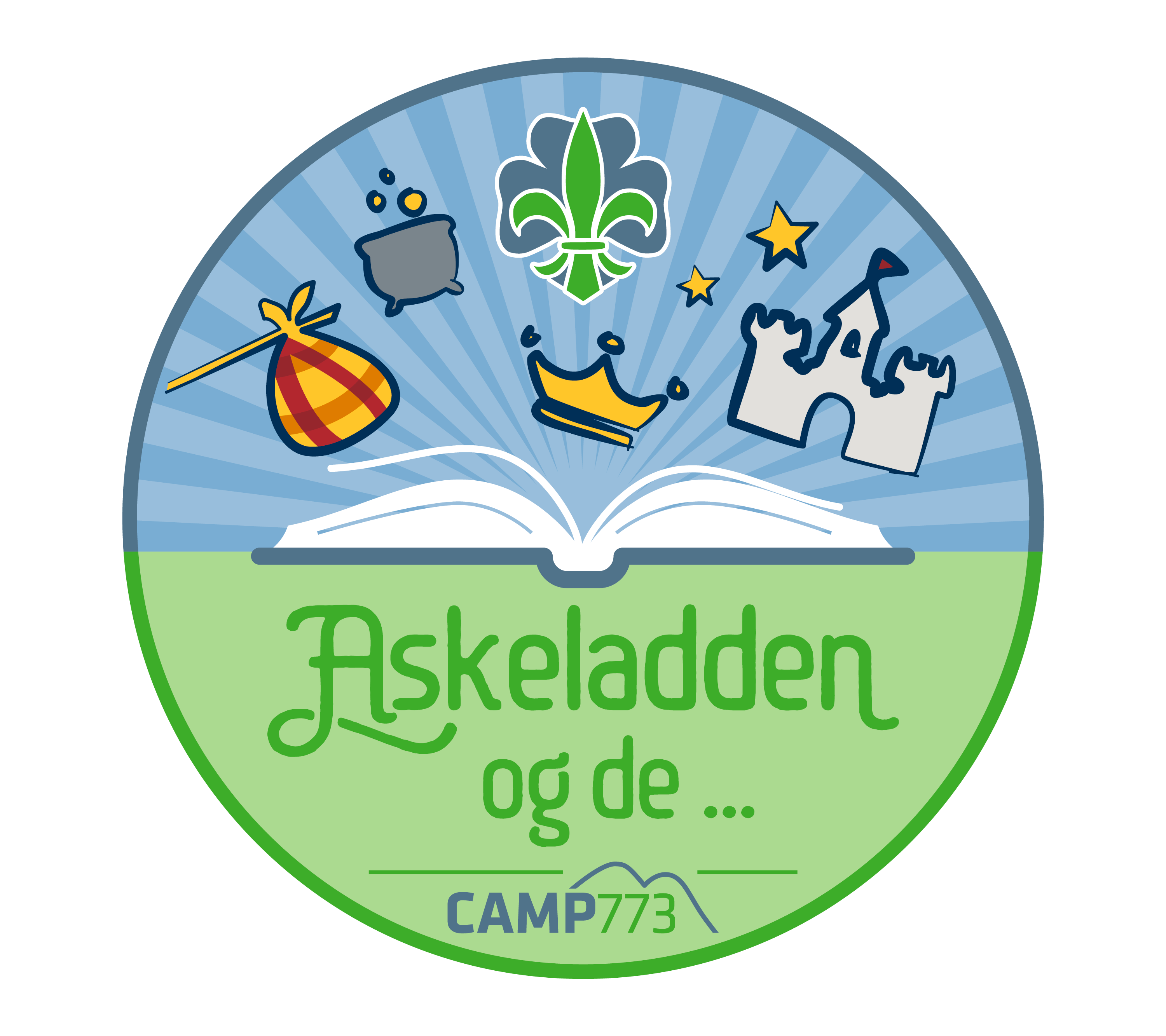 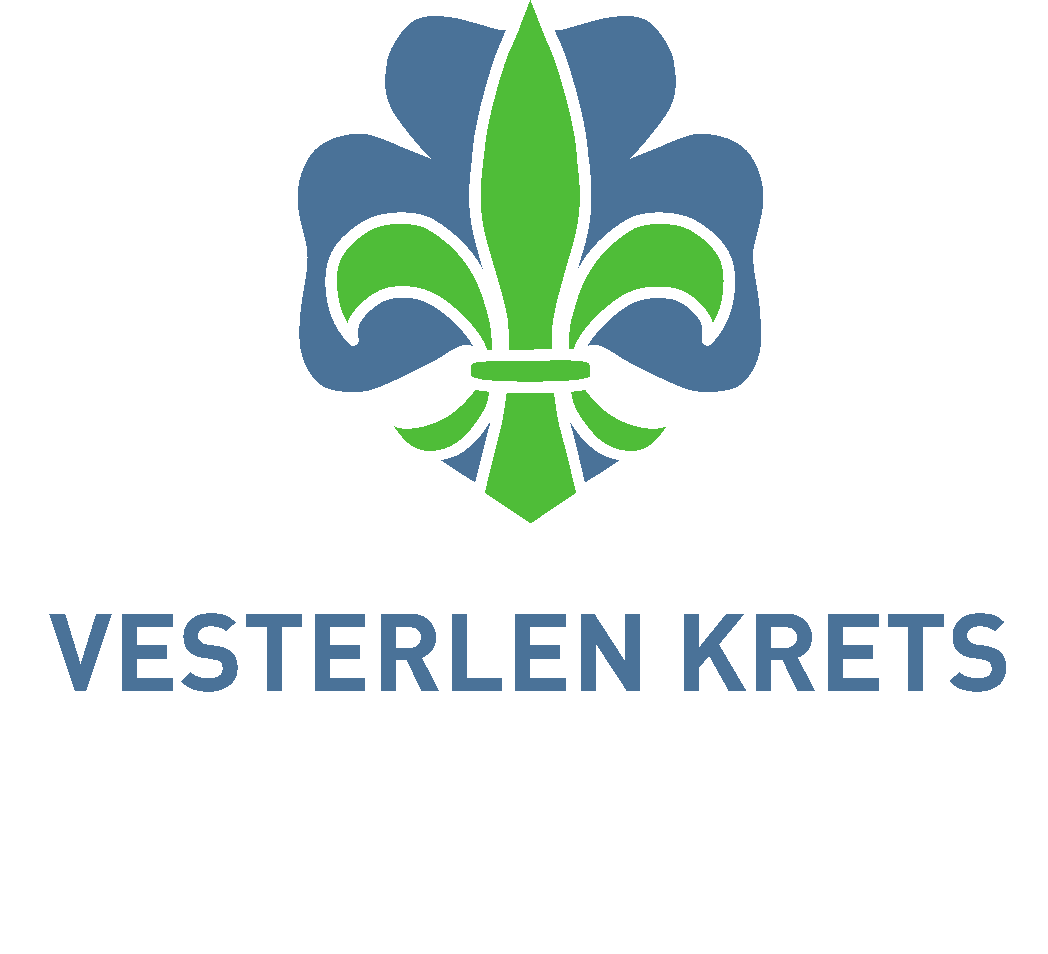 Infopakke pr.18.mai
Tema for leiren er: Eventyr
	Hvilket eventyr velger din gruppe?
Alle speidere bor i patruljer (4 til 8 personer) 
     med eget patruljeområde
Patruljen lager de fleste måltider selv, på eget patruljeområde
Patruljen drar på patruljehaik
Rovere deltar som ledere og stab
Rovere har egne aktiviteter og haik
Alle grupper bidrar med programaktiviteter. 
	Hva bidrar din gruppe med?
NÅR: 		Stab (frivillig) fra torsdag 20.juni
		Patruljeførere og utstyr fredag 21.juni
 		Alle andre lørdag 22 – lørdag 29.juni 2019

Info:		Ivar A. Nøttestad, tlf. 950 31 101 post@vesterlen.no
Leirsjef		Eve Nordvall
Teknisk	Trond Haugland
Beredskap	Ole Sletten
Mat		Tove Karin Hansen
Program	Asbjørn Hogstad

Leirens adresse: Speiderkretsleir, Foreneset 3, 4100 Jørpeland
Leiren telefonnummer (i leiruken) 916 57 015. 
Kiosk: Det blir bankterminal i kiosk, kontanter og Vipps til annen betaling.
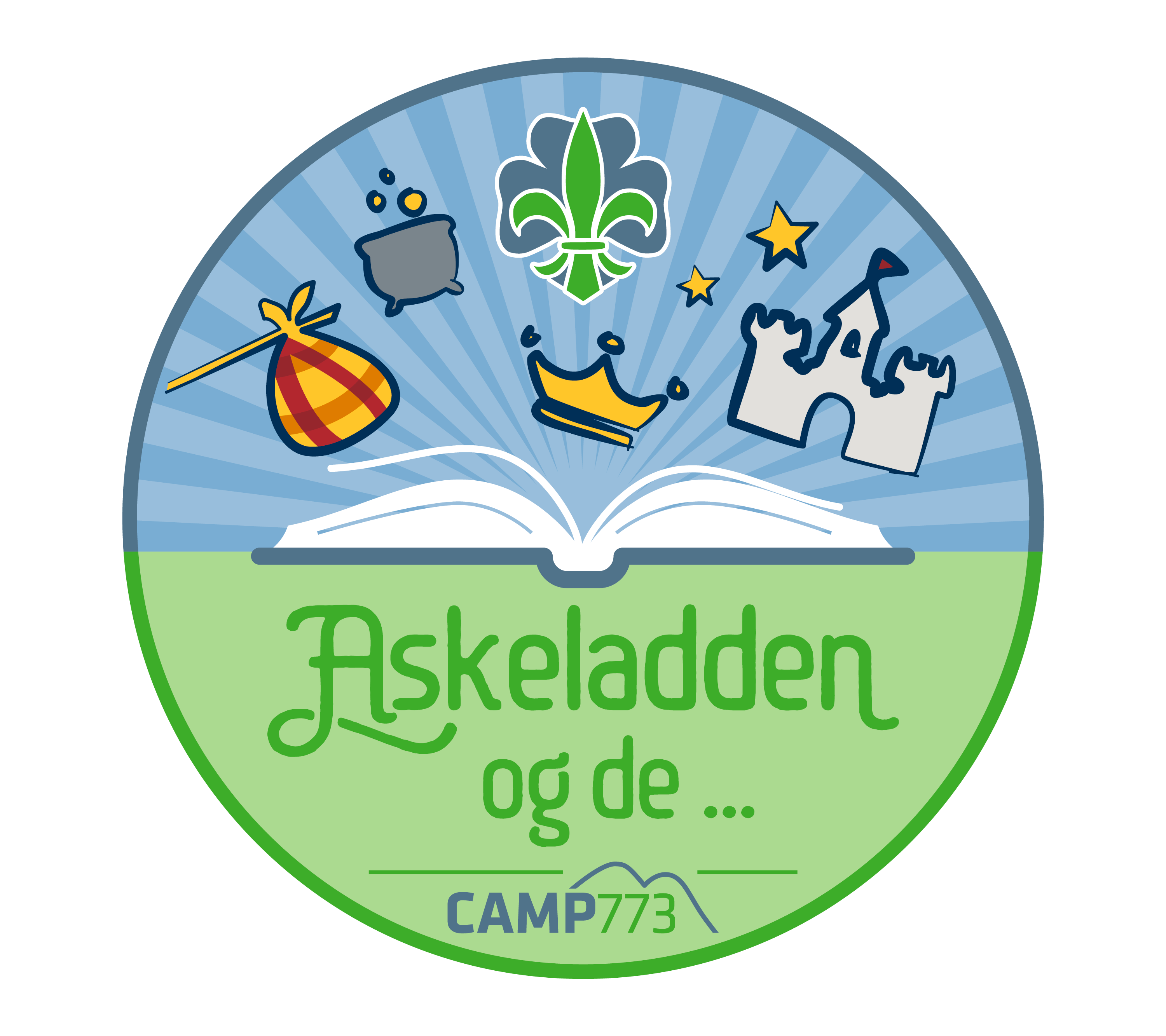 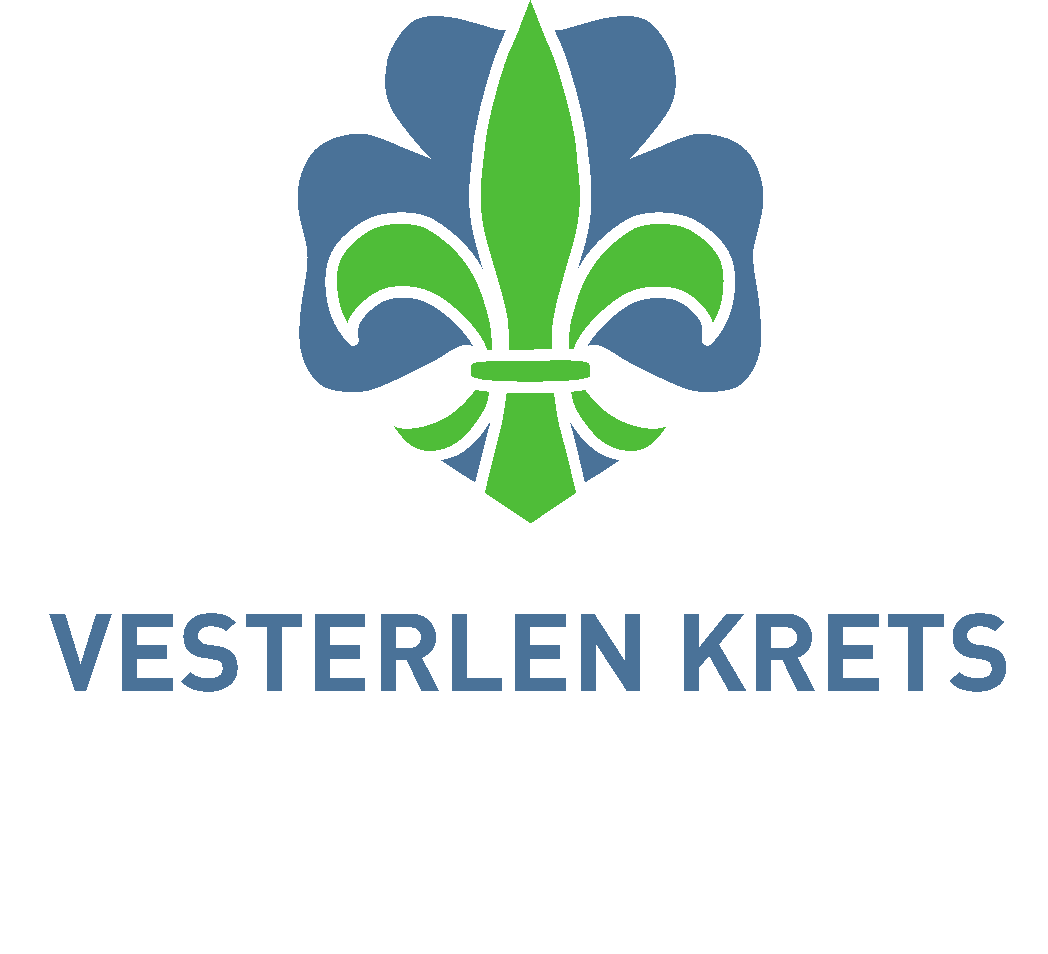 Priser:
Speidere kr.2950,- (kr.400,- pr. døgn)
Stab (alle over 16 utenom de som er troppsledere) kr.1950,- (kr.300,- pr. døgn)
Søsken kr.2400,- (kr.350,- pr døgn)
Lederbarn kr.1950,- (kr.300 pr. døgn)
2 leder gratis + 1 leder pr.10 over 20
Etter 1.mai blir det tillegg i prisen på kr.200,- for ekstra deltakere og det kreves legeattest for avmelding. 
Rovere/ledere (hjelpere) og speidere som er på overnattingsbesøk (dagsbesøk) registreres og betales ved ankomst hver enkelt dag.

Transport (husk speiderskjerf gjelder som billett på båt og buss på disse avganger):
Buss fredag for patruljeførere og stab fra Tau – avgang Stavanger kl.17.30  (på Tau ca.18.10)
Det blir satt opp gratis buss/båt til leiren LØRDAG formiddag tidspunkt kommer etter 1.juni (andre tidspunkt må deltakerne selv betale for fergen). 

Det er flott hvis utstyr også kan transporteres til P-plass ved leirplassen i løpet av fredag. 
Biler med tilhenger blir prioritert på hoved parkeringsplass.
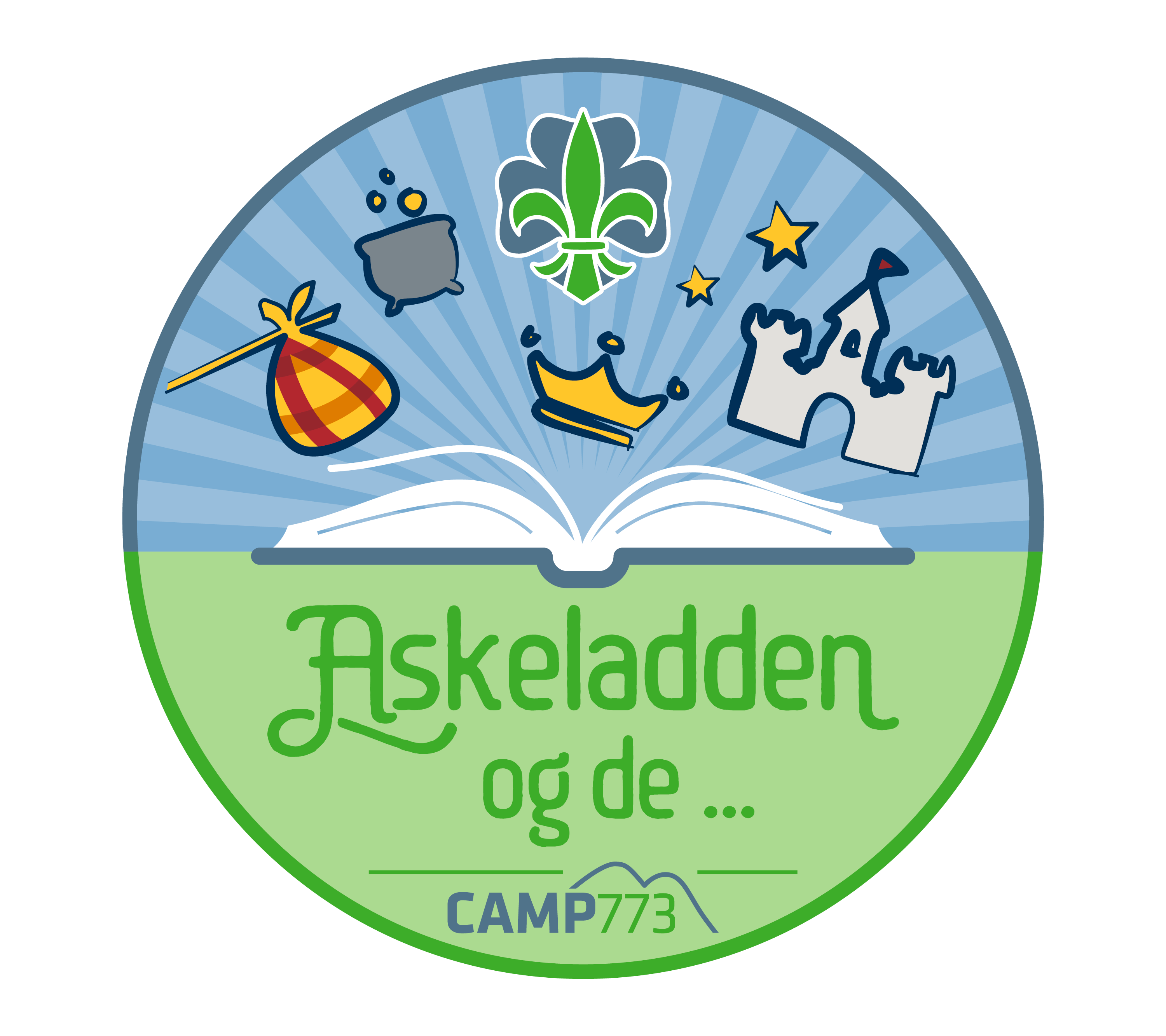 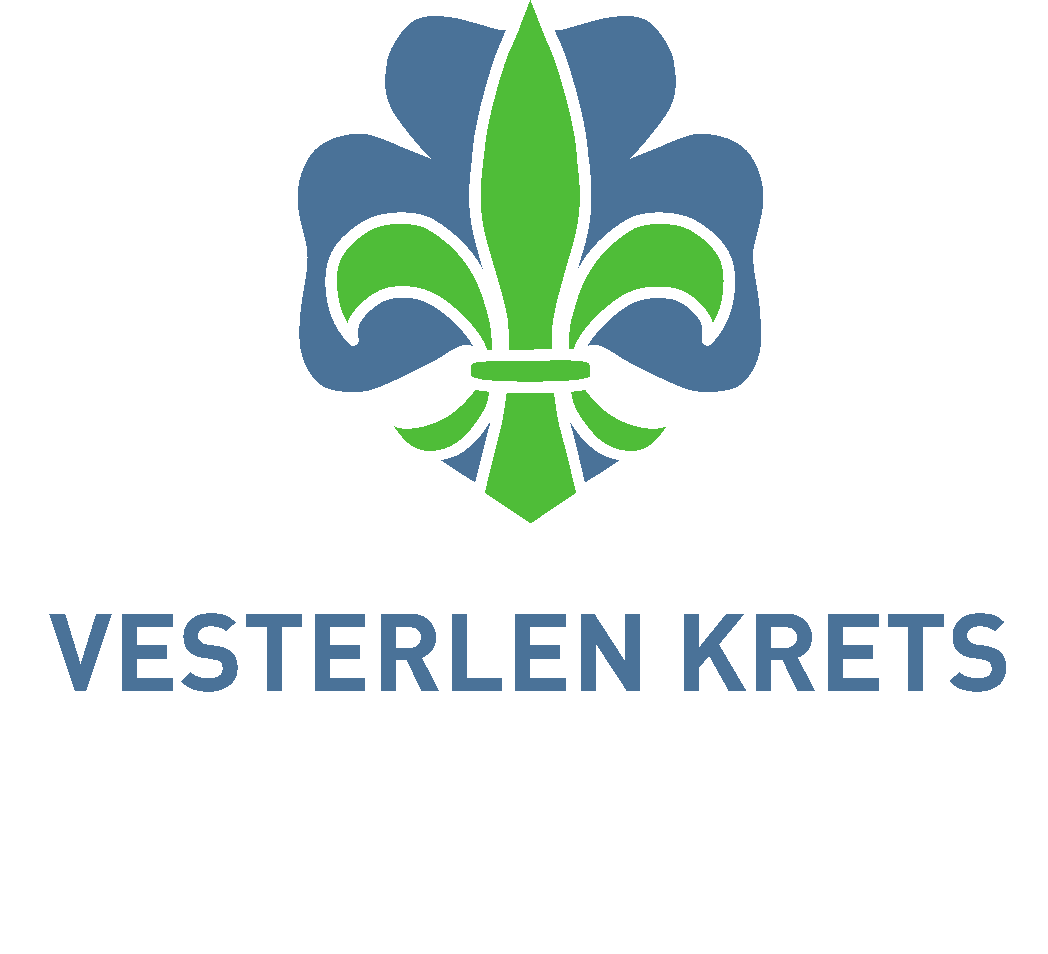 Hvem er hvem på denne leiren:
Speidere 11-16 år (til og med 10.klassinger) – deles inn i patruljer med fra 4 til 8 (helst maks 7) speidere.
Patruljefører 13-16 år – leder patruljen (kan ha en yngre leder under 18 år som veileder)
Patruljeførerassistent 12-16 år – er patruljeførers assistent.

Troppsleder 18 år + må delta på leiren hele uken.
Troppslederassistenter 16 år + som hele eller deler av leiren bistår troppsleder
Førerpatruljen – troppens patruljeførere og assistenter og troppsledere og maks 2 troppslederassistenter

Stab 16 år + som deltar i forberedelser og gjennomføring av leiren.
- Det blir ledertrening på leiren. Mer info kommer etter 1.mai.

Lederbarn 6-10 år – får tilbud om noe eget program i løpet av leiruken
Det vil være egne aktiviteter for lederbarn (6-10 år) i løpet av hele uken. Mer info kommer etter 1.mai.

Rovere 16-25 år - er de som er i stab og i troppene mellom 16 og 25 år. 
Det vil være egne aktiviteter for alle rovere (16-25 år) i løpet av hele uken. Mer info kommer etter 1.mai.
10.klassinger blir invitert med på enkeltarrangement sammen med rovere.
Rovere bor og spiser i gruppen – men får eget samlingsområde.

PS! Hunder og andre kjæledyr ikke kan delta på leiren

Alt program er med forbehold om både tidspunkt og dag for gjennomføring!
Sentral stab 
Leirsjef – Eve Nordvall
Teknisk – Trond Haugland
Beredskap – Ole Sletten
Intendantur –  Tove Karin Hansen
Program – Asbjørn Hogstad
Daghavende - Ivar A. Nøttestad
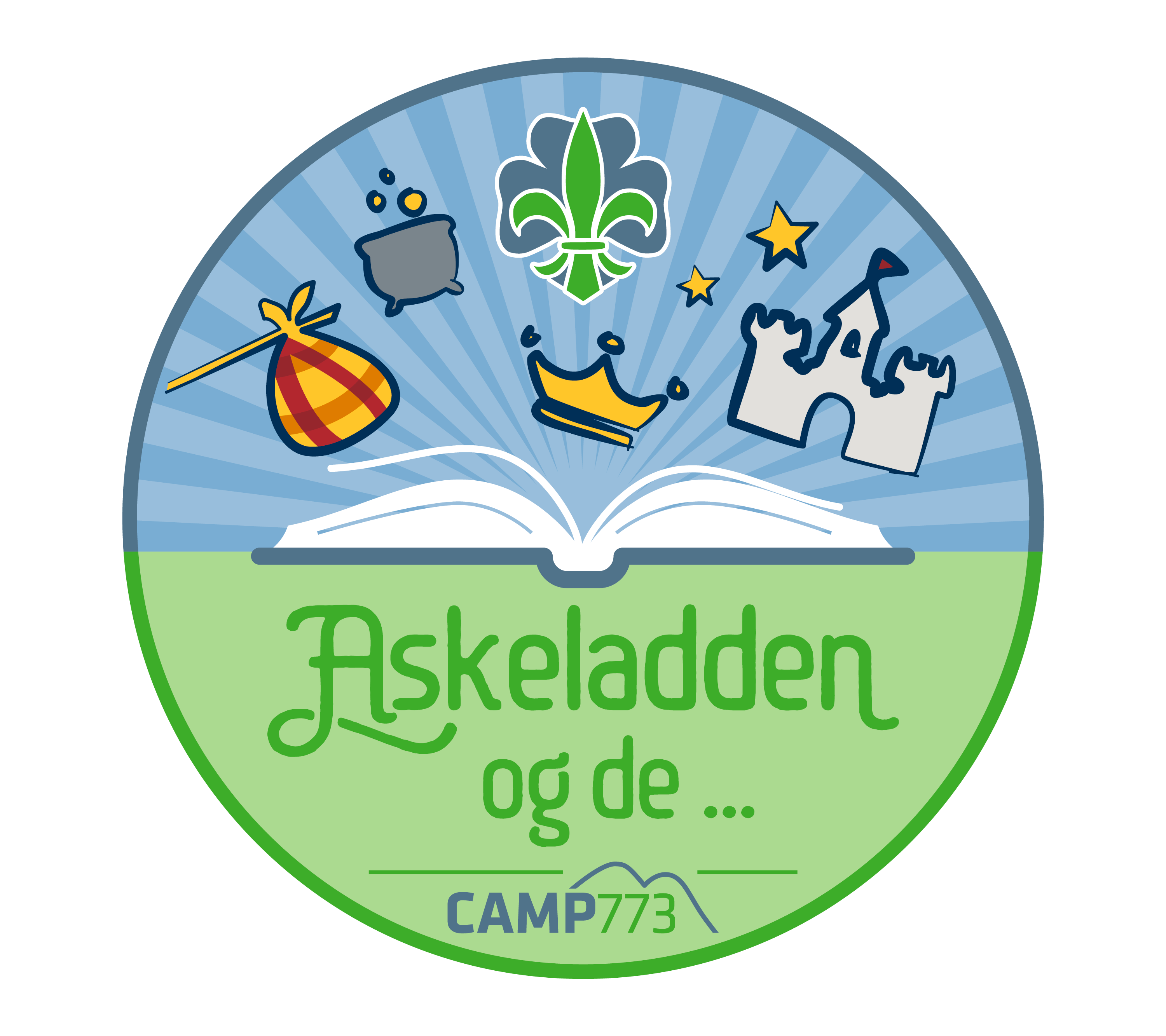 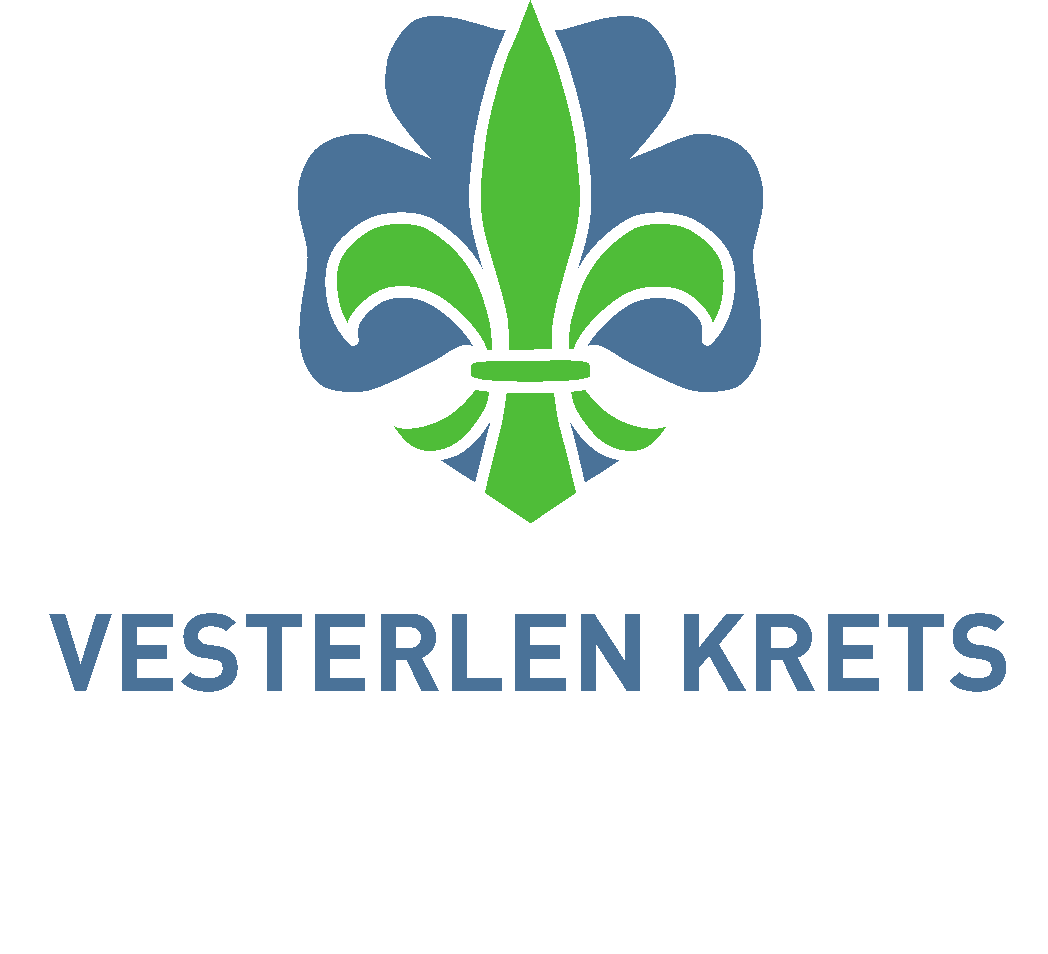 Drift av leiren (stab)
Speidergruppen på leir
Andre ledere (morer og farer)  og rovere
Ledere (og rovere) som har stabs oppgaver
Lederbarn – Dagsbesøk – Mor/far som deltar
Troppsleder er sjefen!
Troppsleders oppgaver:
Førerpatruljemøte i troppen hver kveld.
Flaggheis og firing på troppsområde
Ledermøte med leirsjef hver kveld.
Egen aktivitet – oppfølging.
Sørge for at noen lager måltid til lederpatruljen. 
Bading

Patruljeførers oppgave:
Hente mat til patrulje
Sørge for at noen lager måltidene
Delta på førermøte med troppsleder hver kveld
Klar til inspeksjon hver morgen
Gi beskjed hvis noen i patruljen ikke trives
Spør troppsleder hvis du trenger hjelp
Teltområde og matlaging sammen
Troppen på leir
 Troppsleder 
+ Troppsassistenter (1-2)
Maks 1 leder pr. patrulje
Drift av patruljene
(troppen)
Patrulje
Patruljefører
Patruljeassistent
+ 2 til 6 speidere
Patrulje
Patruljefører
Patruljeassistent
+ 2 til 6 speidere
Patrulje
Patruljefører
Patruljeassistent
+ 2 til 6 speidere
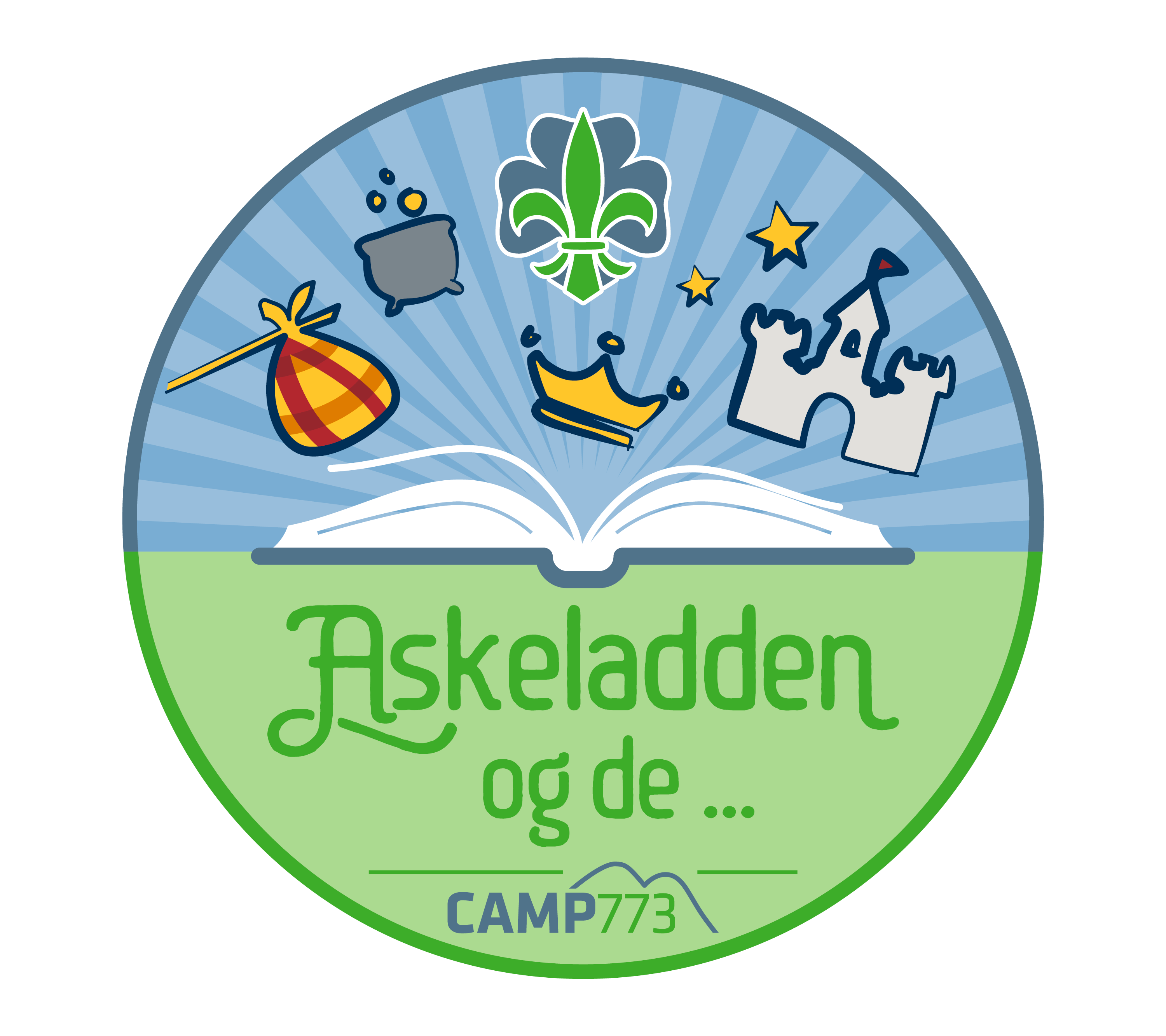 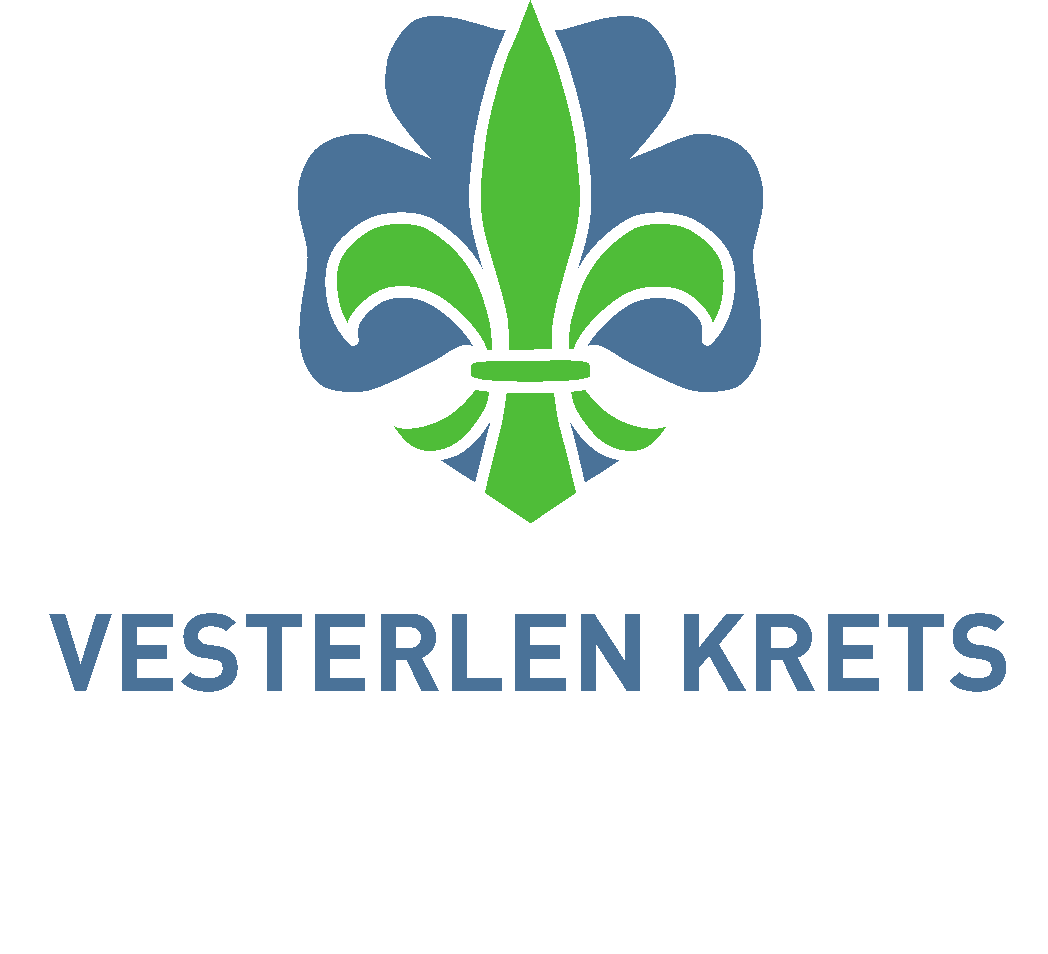 Fra torsdag 20.juni
Målet med at patruljefører kommer fredag er:
Få utstyr til parkeringsplass – slik at det er klart når speiderne kommer lørdag (trenger ikke ta det til området – kun til P-plassen)
Bli kjent med leirområdet – her skal min patrulje bo!
Bli kjent med de andre patruljeførerne

Dere trenger ikke ta med mat. Det blir servert mat på låven både fredag kveld og lørdag morgen. Lørdag lunsj lages på patruljeområdet (matutlevering starter til lunsj lørdag).
Innrykk for alle over 16 år som ønsker å bidra med fellesoppgaver i forberedelsen til leiren. 
Vi tilbyr gratis mat, overnatting innendørs (til og med natt til lørdag). Bli med da vel – kjekt hvis du melder deg på
Fredag 21.juni
Innrykk fredag ettermiddag
Det blir satt opp gratis buss fra Tau (kl.18.10) som korresponderer med båt fra Stavanger (kl.17.30).
Alle førerpatruljene inviteres til nyttig arbeid og moro. 
Adgang kun for 3 troppsledere pr. tropp og 1 patruljefører pr. patrulje. (grupper med kun 1 patrulje kan også ha med patruljeførerassistenten). 
Sette opp et telt midlertidig for overnatting (de som ønsker kan også overnatte inne denne natten)
Lage en plan for morgendagens leirbygging
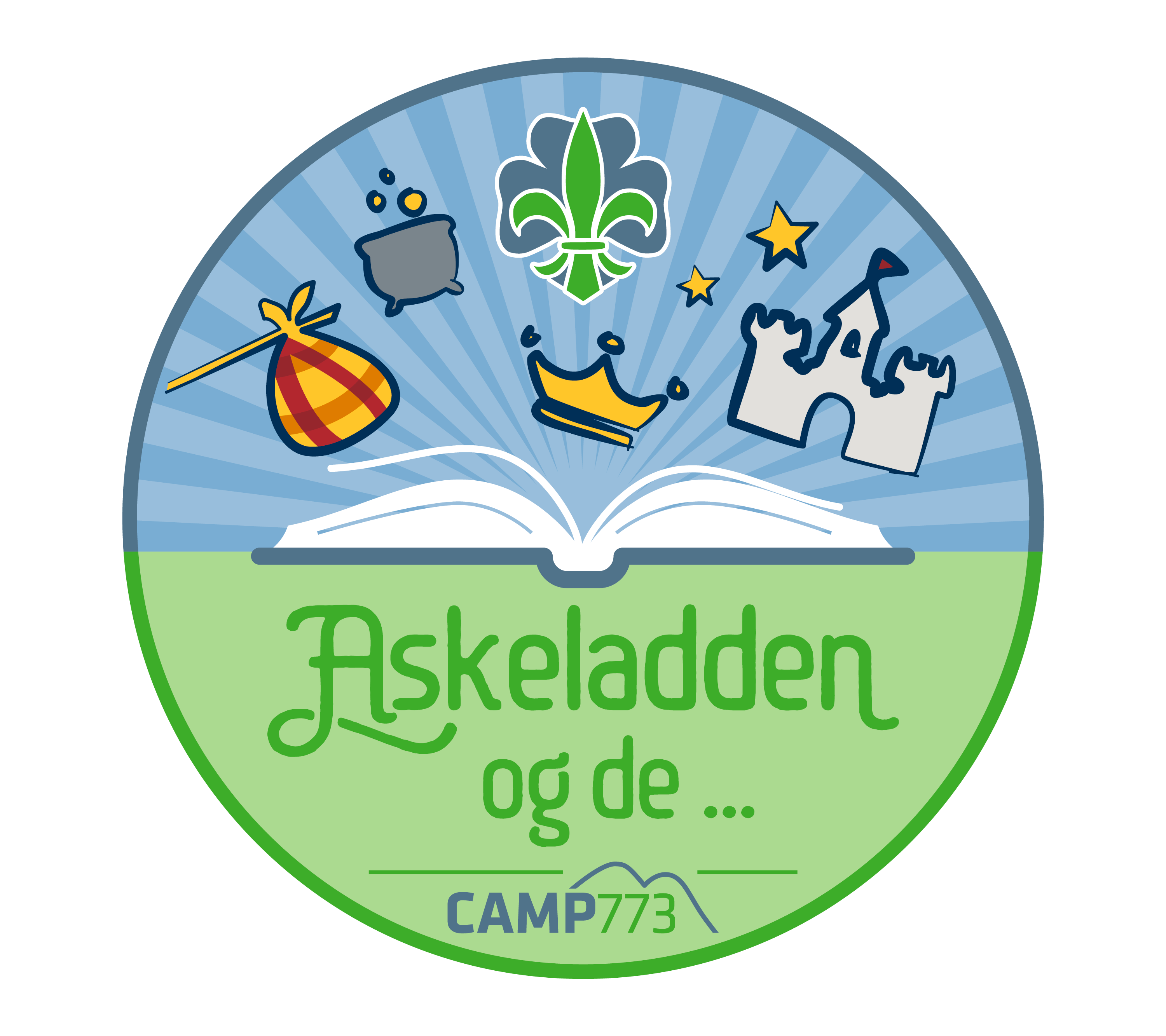 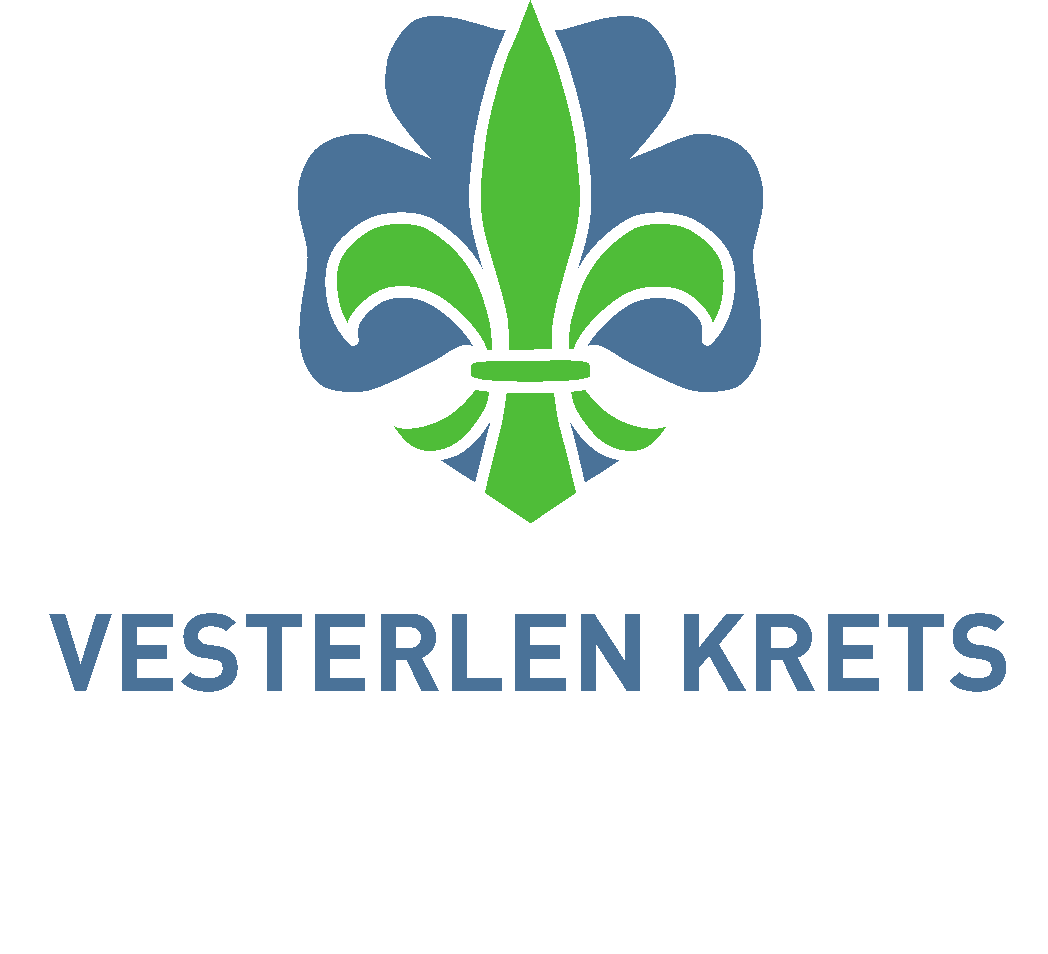 Lørdag 22.juni
Lørdag er det bygging av patruljeområde (se eget skriv for innhold) 
De voksne over 16 år bygger troppsområde (se eget skriv for innhold)

Første matutlevering er til lørdag lunsj. Hver patrulje får mat i egen ”transportkasse”. Lederne får mat i sin ”lederpatruljekasse”. Transportkassen for mat må leveres tilbake til matutlevering umiddelbart etter frokost hver dag (slik at middag kan klargjøres)

Har dere noen som vil/kan opptre med
et innslag på leirbålet? Ta kontakt med 
??? før leiren.


Alle gruppene har innslag med antrekk fra sitt eventyr.
Fra 10.00 De første speiderne kommer
	– gruppene blir tildelt ferge/busstider

	Reiserute for din gruppe kommer senest 1.juni

	- Patruljene bygger leirområde
	- Lederne bygger troppsområde
	Lunsj
Patruljefører SKAL ta med patruljens ”transportkasse” for mat ved første utlevering av mat. Det er da også viktig å vite hvor mange personer du er i patruljen.

Åpningsleirbål  - alle presenterer sitt Eventyr (3 minutt) Har dere annen underholdning?
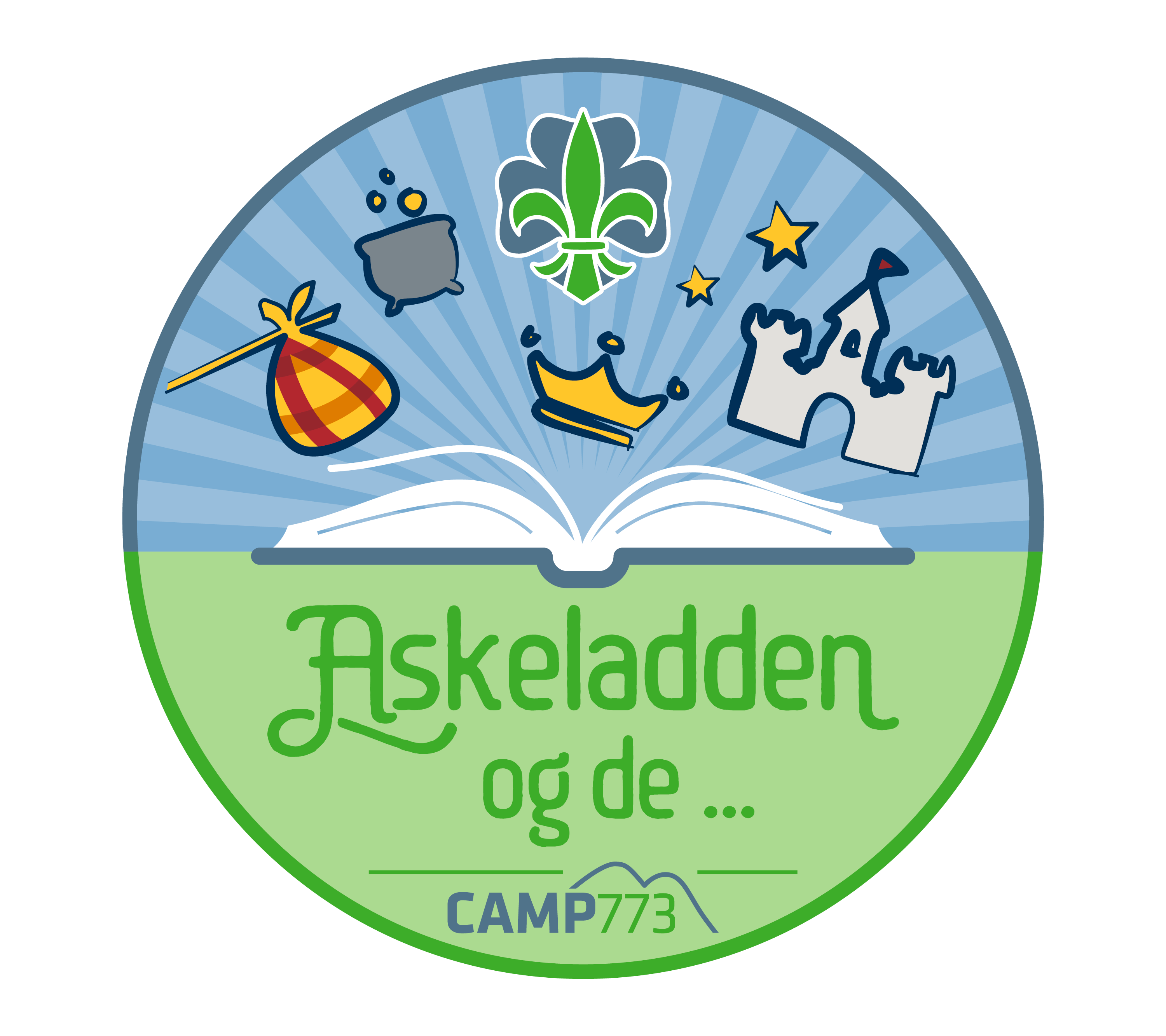 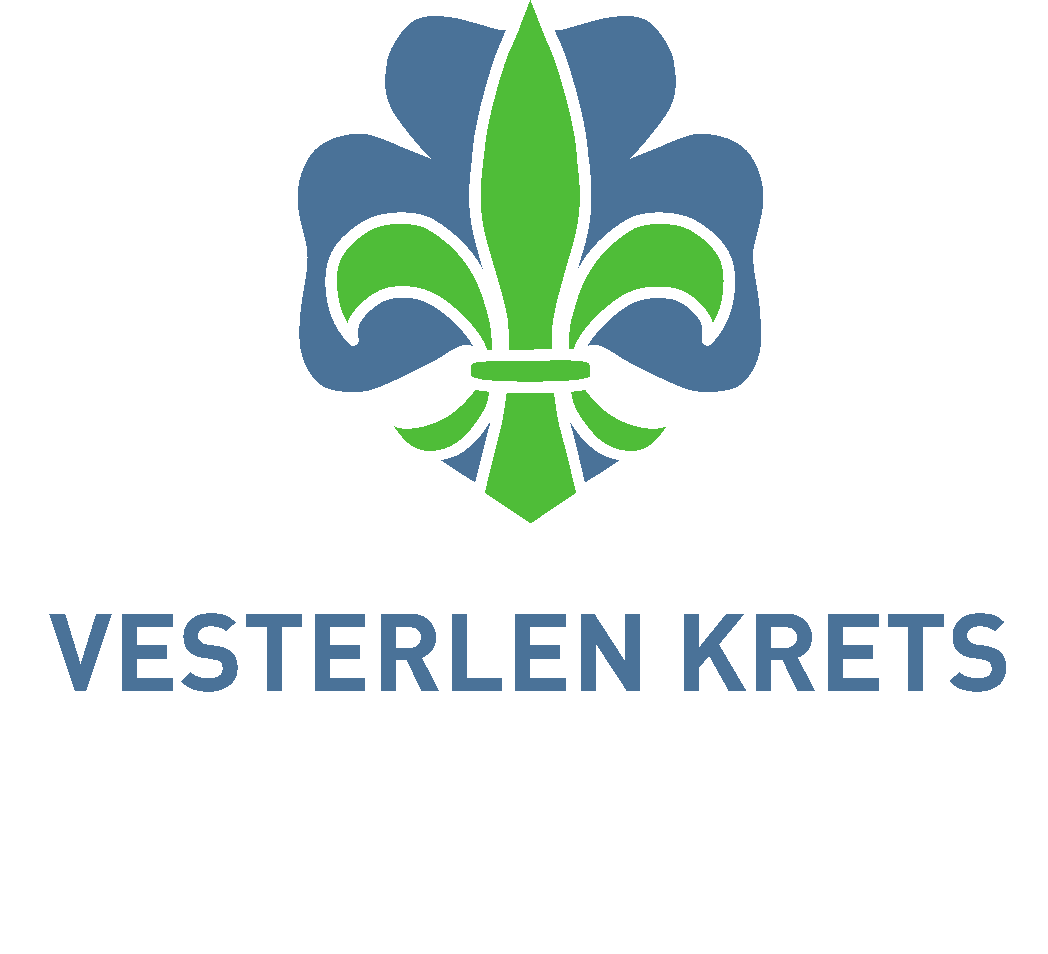 Søndag 23.juni
Aktivitetsdag 1
Dagsrytme / Aktiviteter
Dagsprogram aktivitet: Start kl 10 og slutt kl 17. Eks 10-13 og 14-17.
Vi må ha/trenger enten heldagsaktivitet eller halvdagsaktivitet. 
Må spesifisere enten at de tar med matpakke, eller at aktiviteten inneholder mat.
4 kvelder hvor vi må ha "noe", frie aktiviteter ++.
Dagsaktiviteter blir obligatoriske, kveldsaktiviteter er frivillige
Vi får 3 dager hvor vi må ha aktiviteter. Enten 3 heldags-økter eller 6 halvdags-økter  . Vi må melde inn antall det er plass til per økt.  
Bør være lederne som driver aktiviteten, speiderne er på aktiviteter.  
Melde inn evt kostnader til aktiviteter til leirkomite så man får det i budsjettet. 
Deltakelse på aktiviteter blir patruljevis. Blir fordel av Ivar Anton. 
Frist for innmelding av aktiviteter: 15. mars 
- Eget skjema for utfylling blir sendt ut rundt 1.mars.
Hver gruppe bør stille med c.a like mange aktivitetsplasser som de stiller med speidere
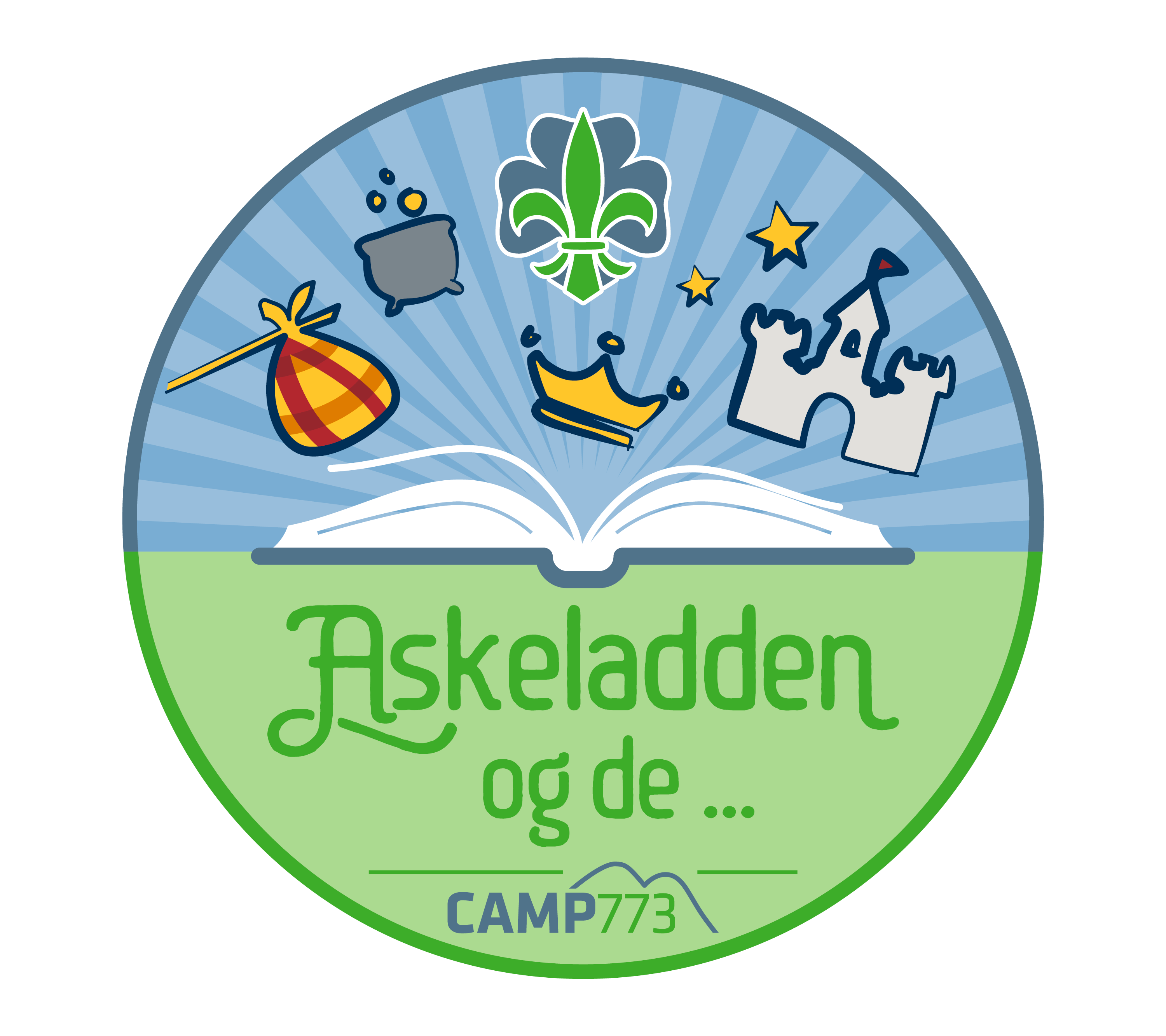 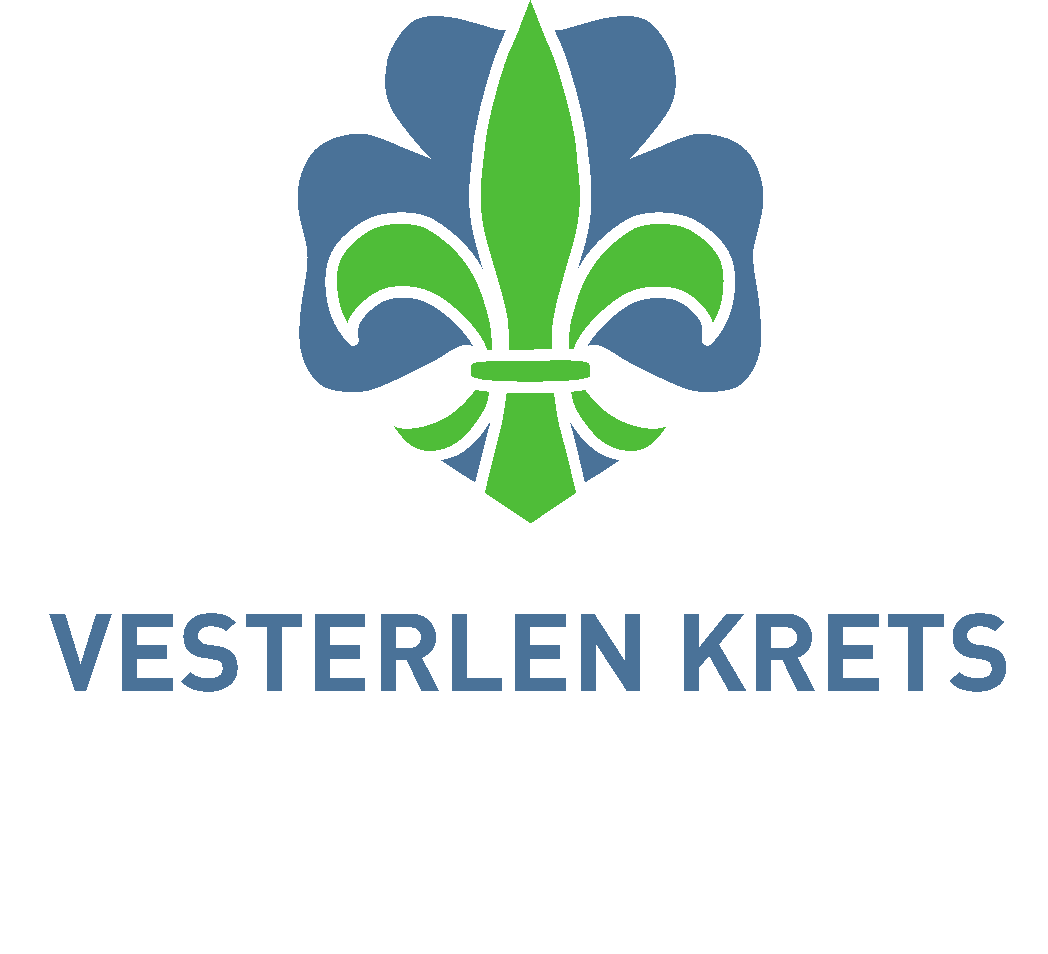 Mandag 24.juni
Aktivitetsdag 2
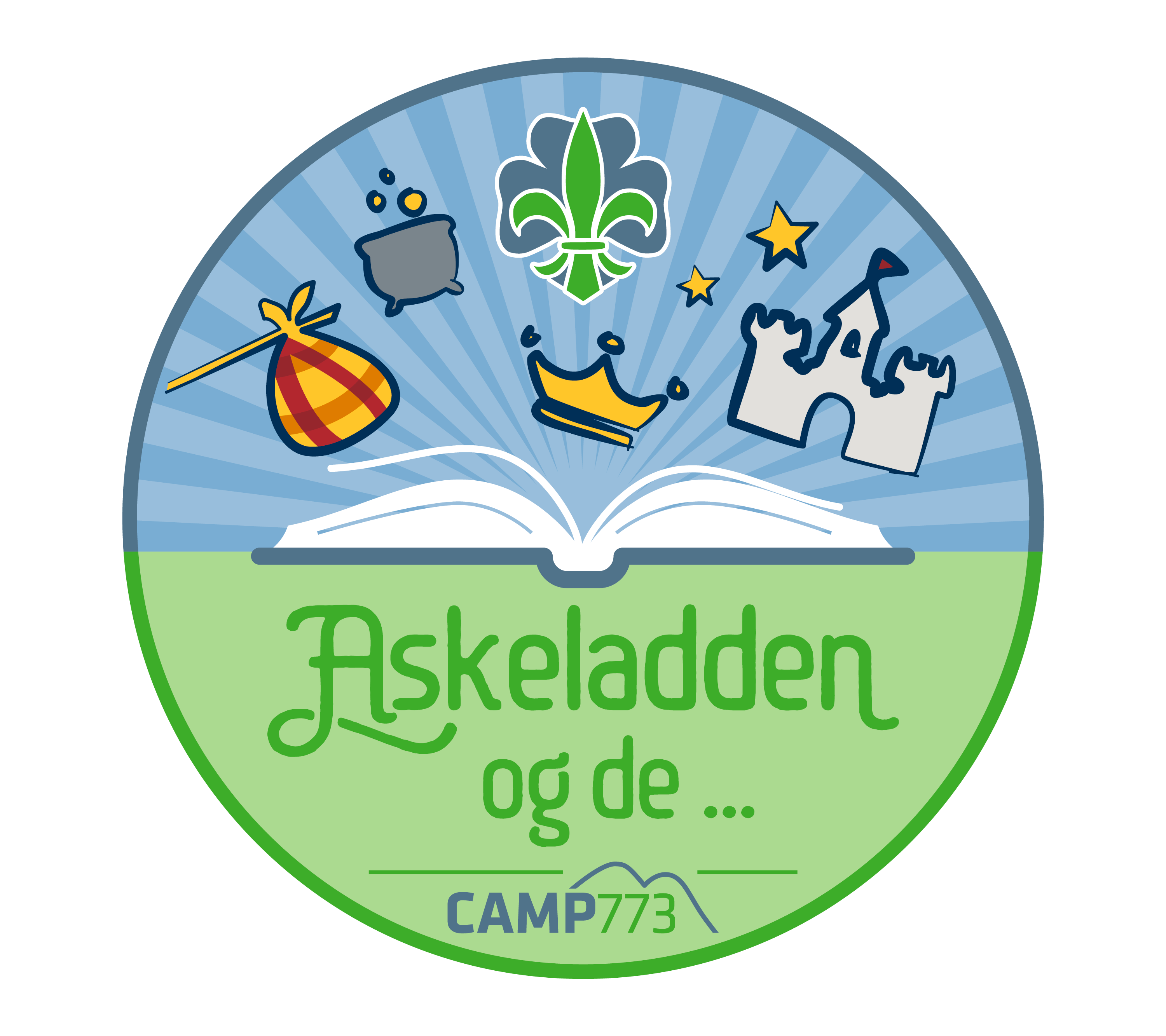 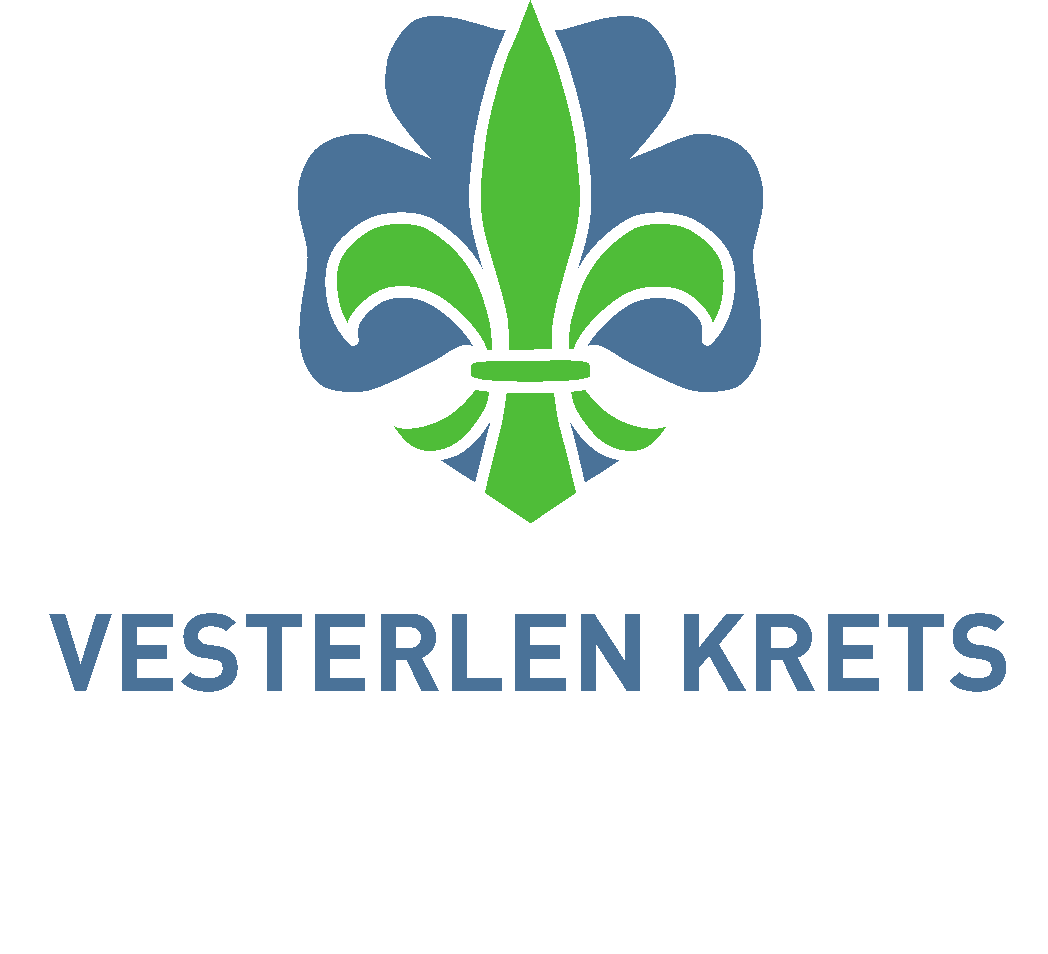 Tirsdag 25.juni
Haik (dag kan bli flyttet p.g.a. Været)

Tirsdag drar patruljene ut på haik. Husk utstyr som kartmapper, stormkjøkken og tarp. Hvem som skal gå hvilke ruter avklares i løpet av søndag på leiren. Patruljer som har egne forslag til haikeruter kan sende disse inn til post@vesterlen.no før leiren

Når speiderne er på tur kan vi utfordre gruppens ledere til og invitere hverandre på middag?
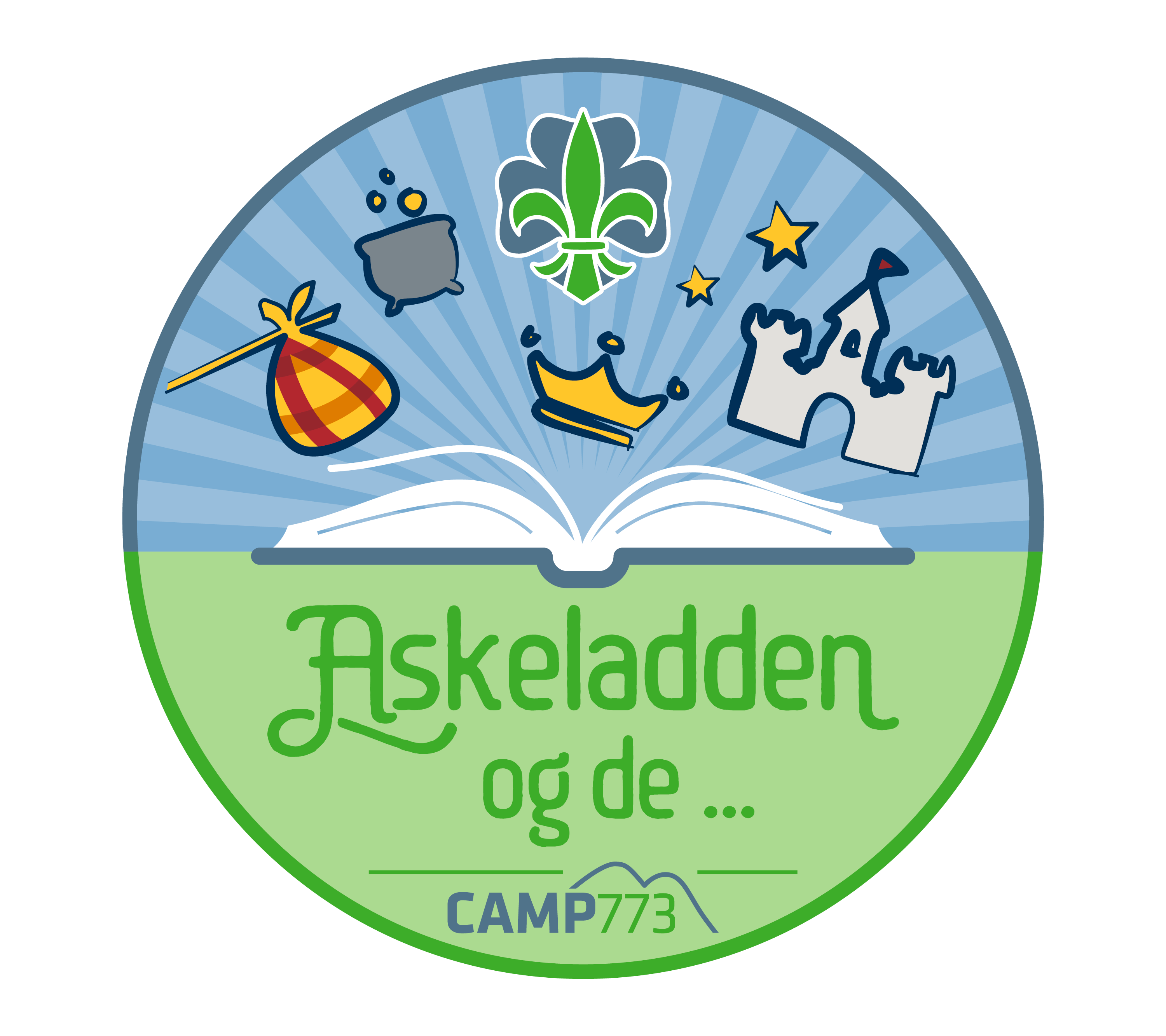 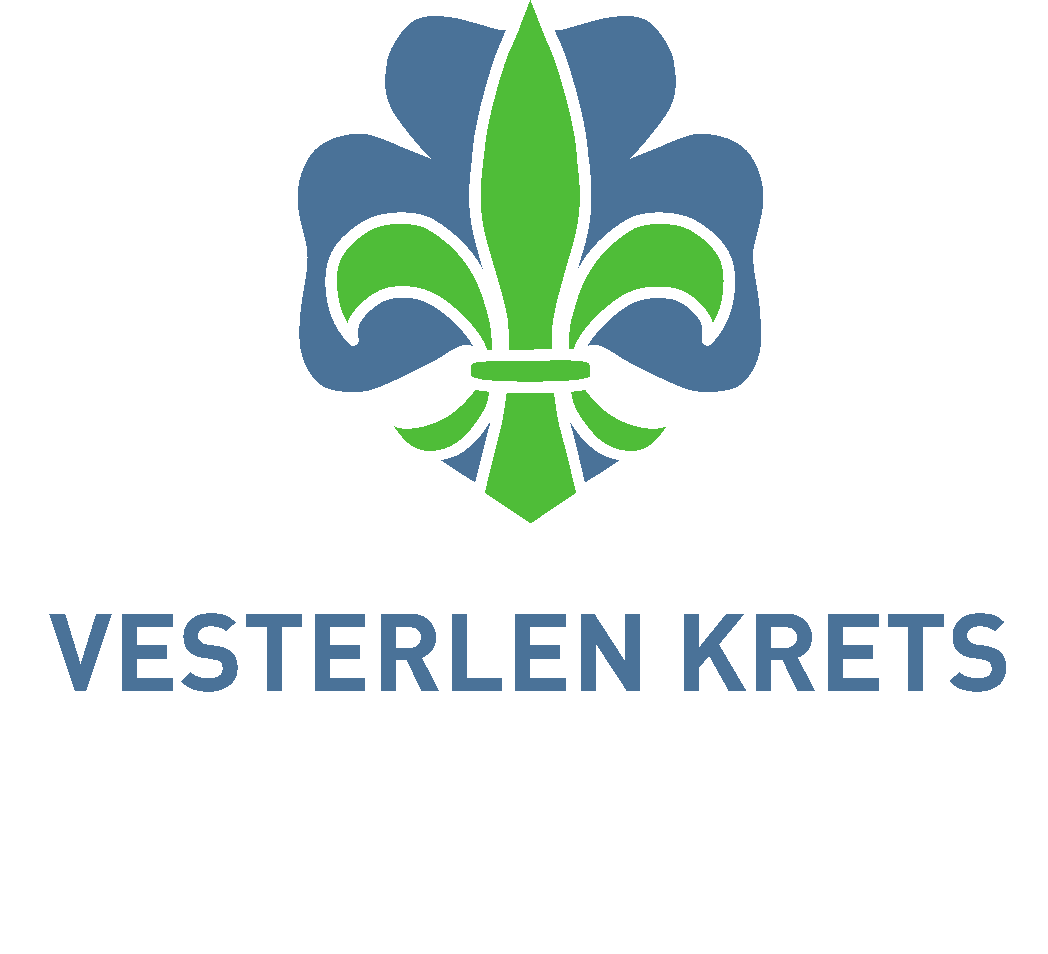 Onsdag 26.juni
Onsdag kommer patruljene hjem fra haik.

Lederne står klar med en god lunsj (pannekaker?) når patruljene kommer tilbake

 Troppene blir koblet sammen og har naboleirbål
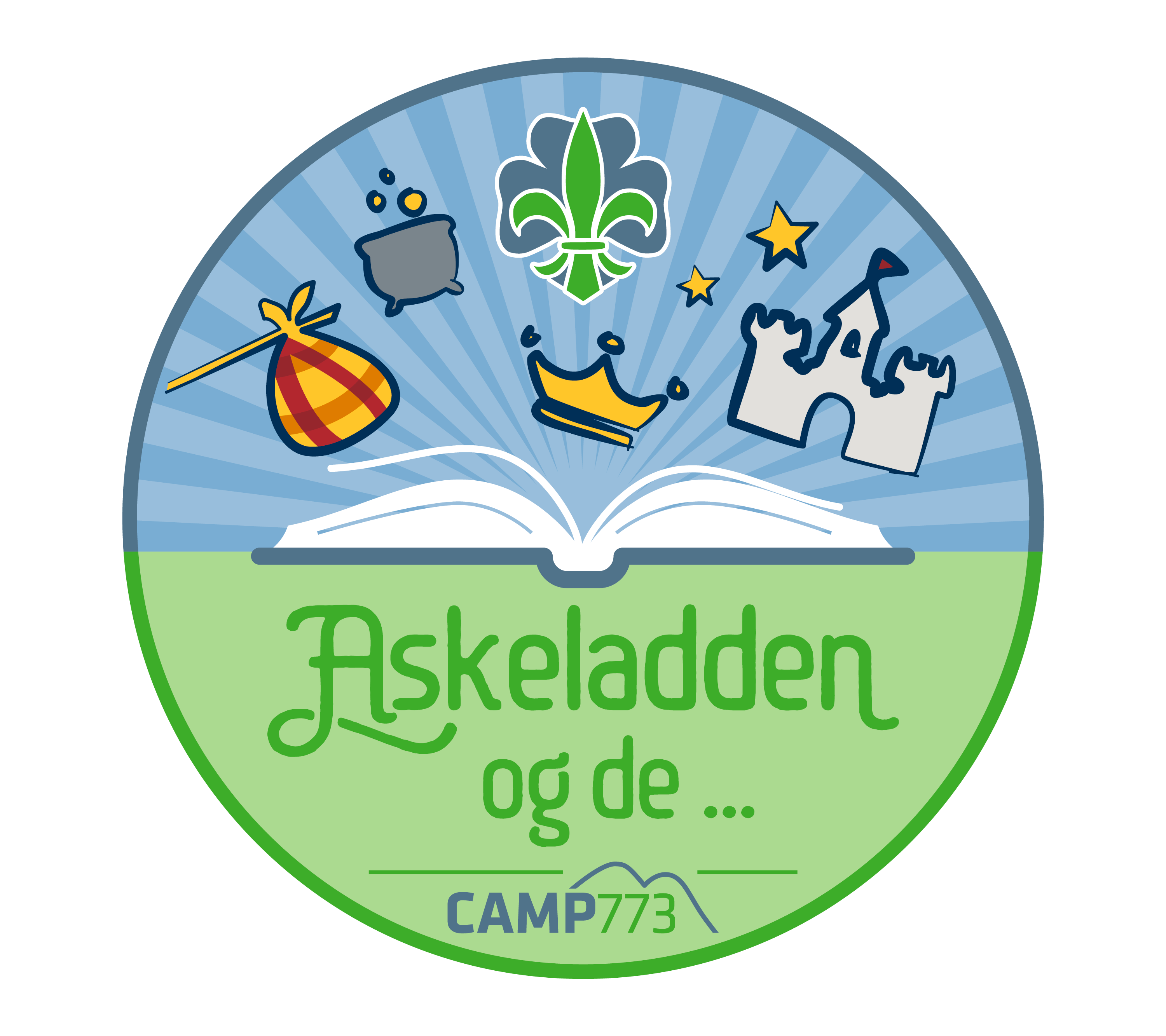 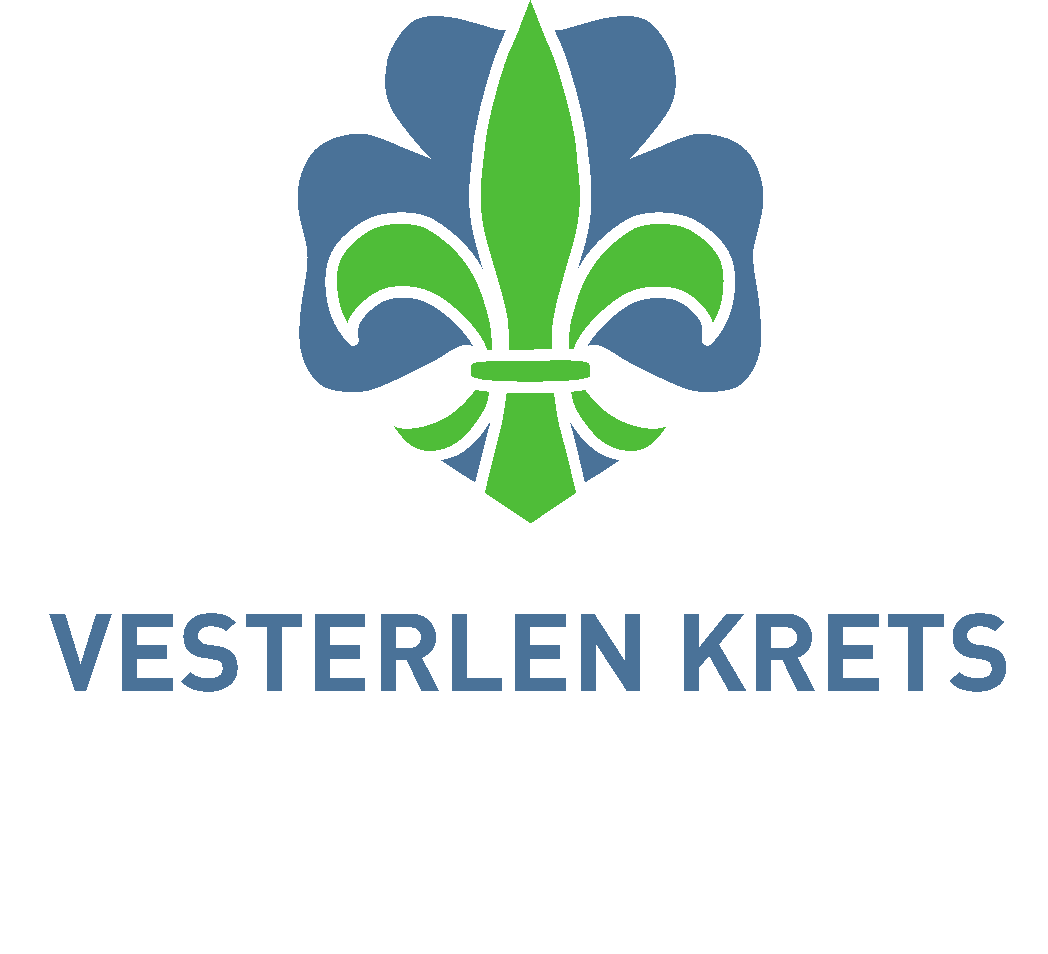 Torsdag 27.juni
Eventyrdagen  (dag kan bli flyttet p.g.a. været)

Når vi våkner er vi i eventyrland – basert på det eventyret gruppen har valgt
Er i en rolle fra morgen til kveld
En aktivitet til markedet som speiderne arrangerer
Rullere på ansvaret mellom patruljene slik at de får fri til å besøke de andre  
Speiderne må få litt fri til å besøke de andre 
Annonsere og bruke scenen hvis man vil ha oppmerksomhet rundt noe spesielt (rollespill etc) 
Show på kvelden -> aktivitet 
Lage mat -> i forbindelse med måltider 
Ingen andre aktiviteter denne dagen 
Blir sannsynligvis onsdag, torsdag, eller fredag. Se an været.  
Bør være "gjøre-aktivitet" som aktiviserer speiderne.
Vil bli satt tidsrammer, f.eks. kl 10-13 og 15-17
Ønske: Kort varighet, kunne gjenta flere ganger (for alle patruljene som kommer innom) 
Blir andre aktiviteter på de andre dagene til leiren så det skjer noe
Må kunne kjenne igjen eventyret når man går forbi leiren
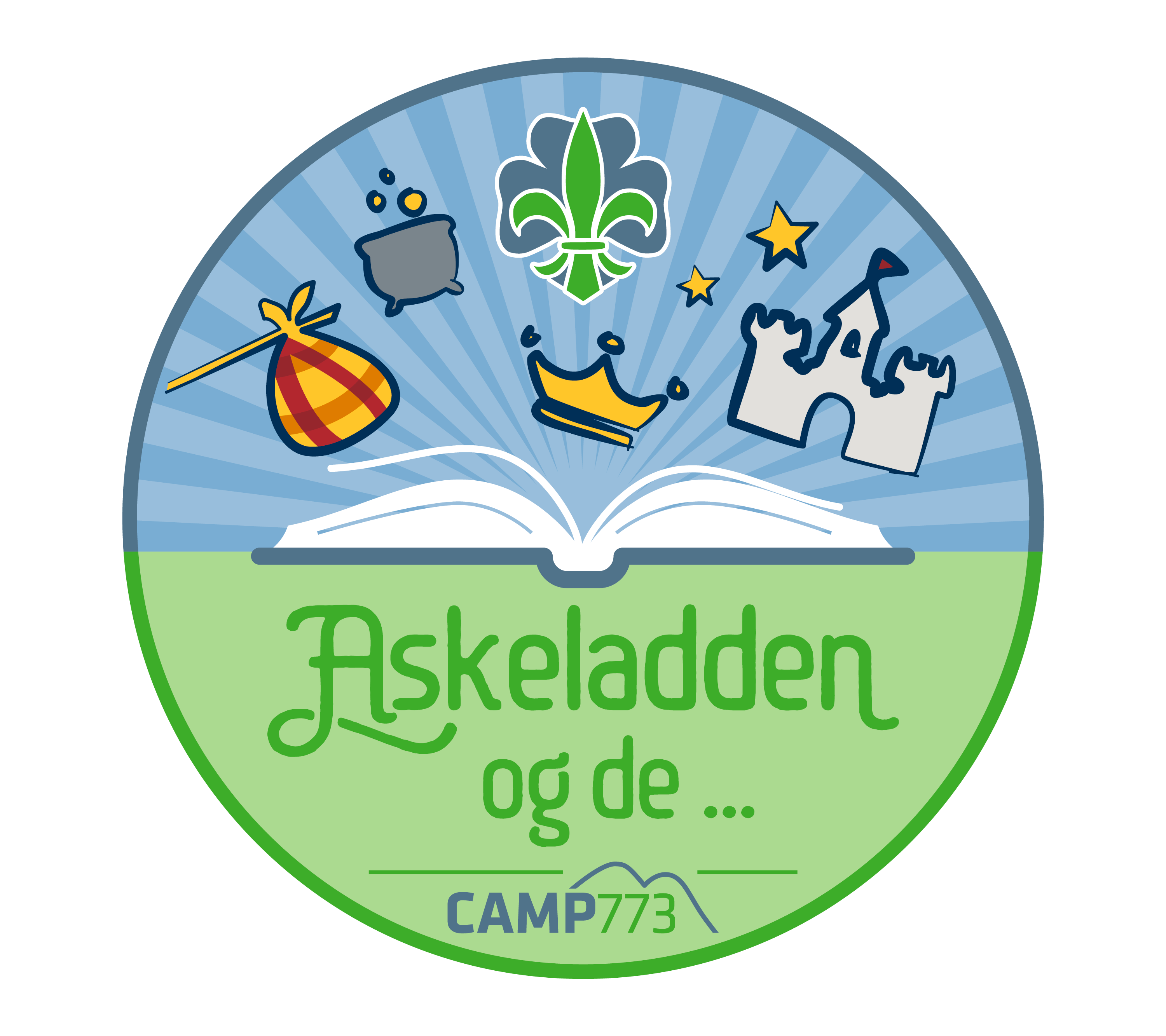 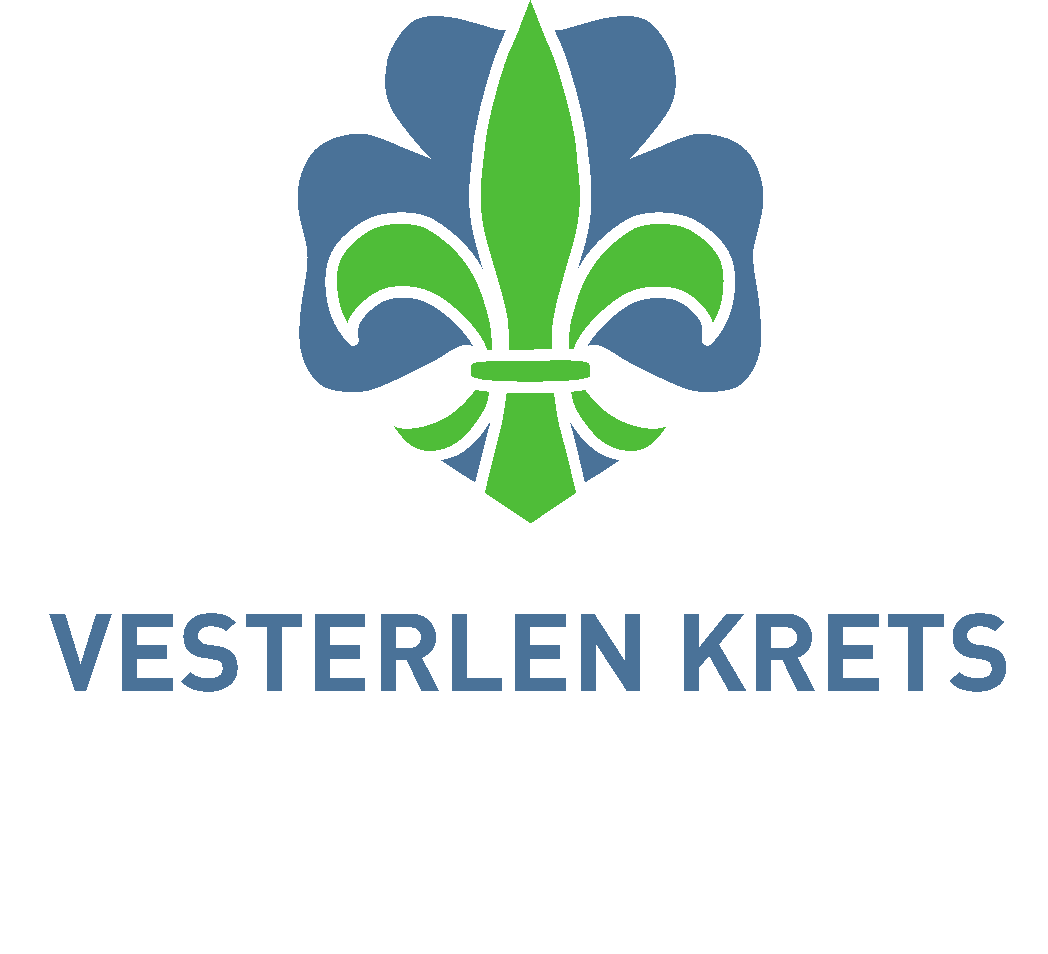 Fredag 28.juni
Aktivitetsdag 3
Se oppdatert dagsprogram med klokkeslett på
http://www.vesterlen.no/program
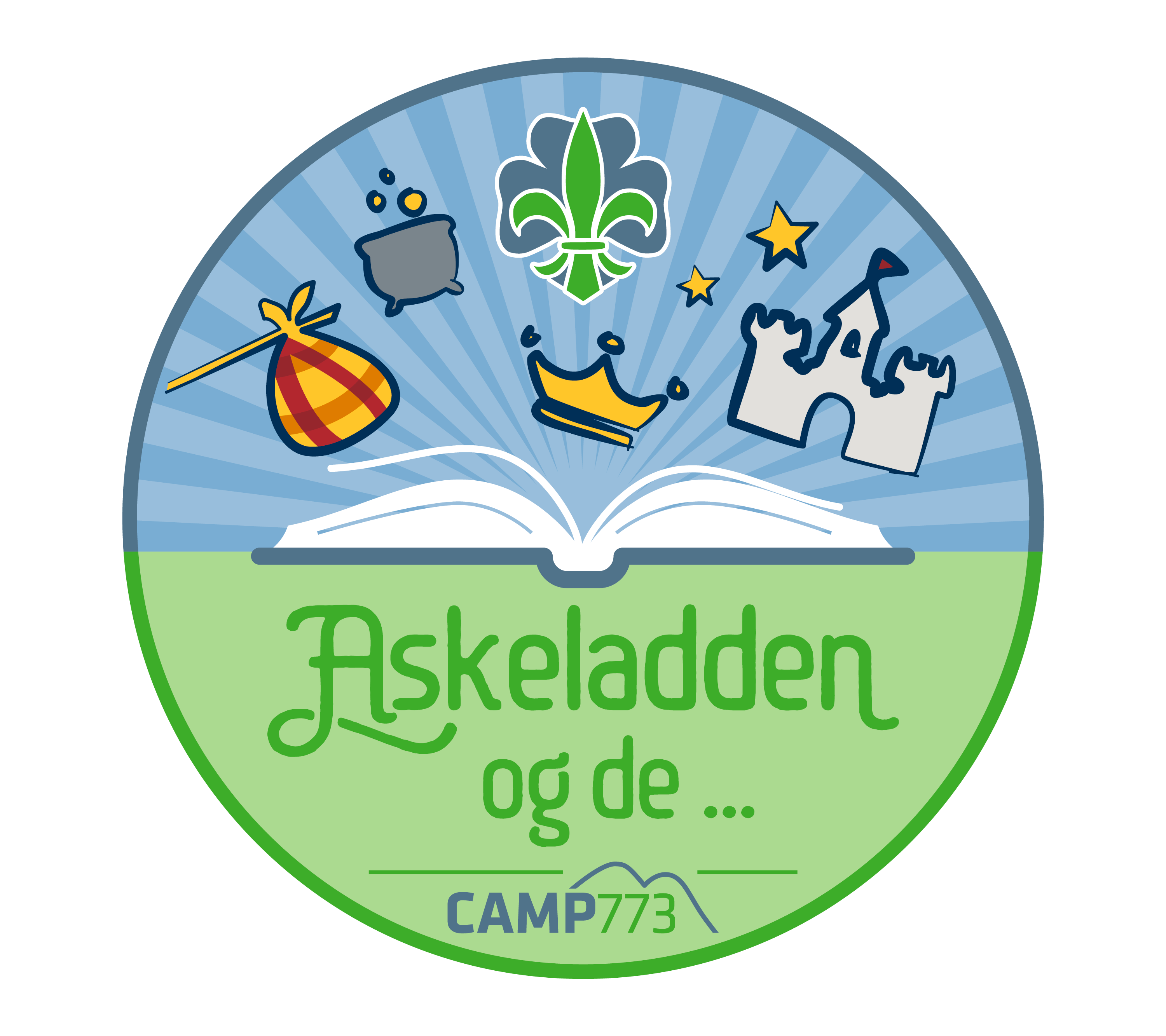 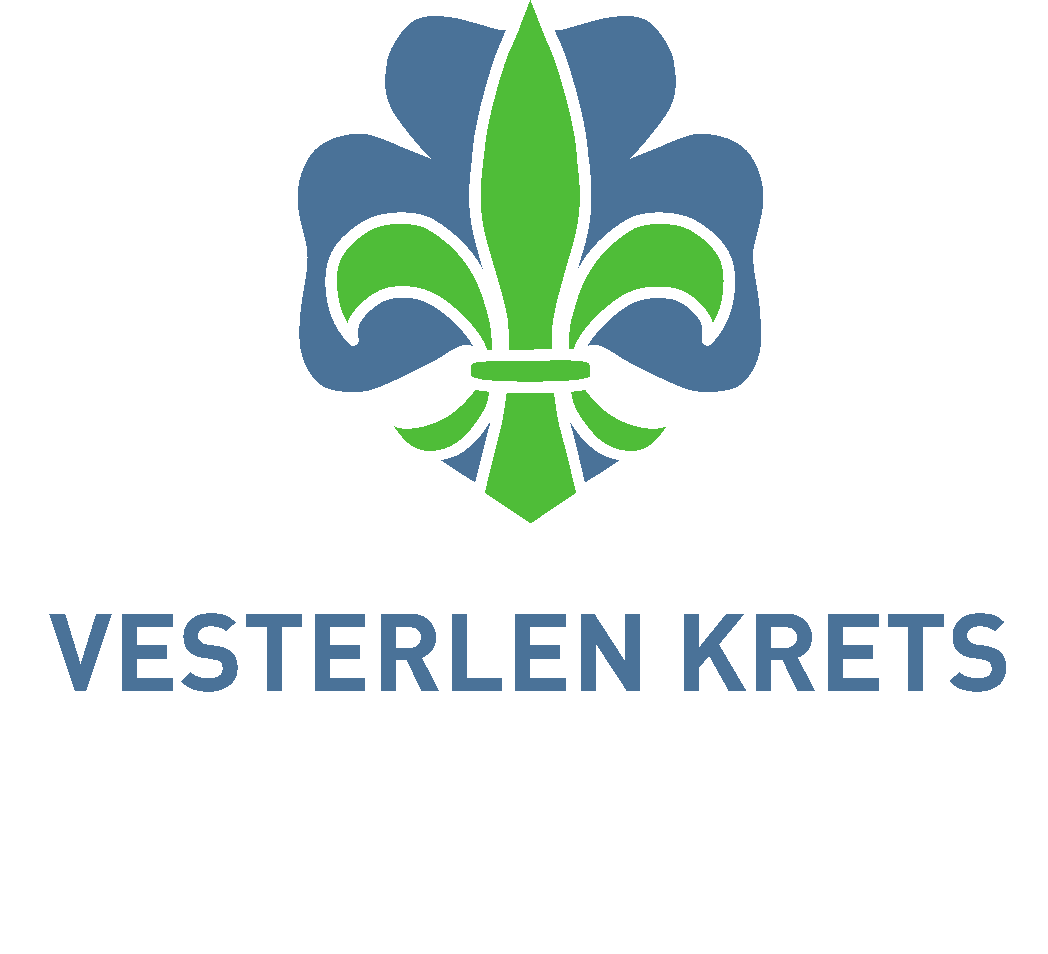 Lørdag 29.juni
07.30	Revelje	
08.00	Flaggheis - på troppsområde 		
08.15	Frokost - felles
	- Vi pakker og drar hjem
	- Inspeksjon av leirområdet før avreise (ved stab)

Ca.15.00  Avreise alle vi over 16 år. Felles buss til Tau. 

OBS! Viktig og huske at alle vi over 16 år har et felles ansvar for at leirstedet blir levert tilbake i like god stand som da vi kom. Ny leietakere kommer søndag. Troppsleder tar ansvar for å få speiderne hjem tidligere på dagen.
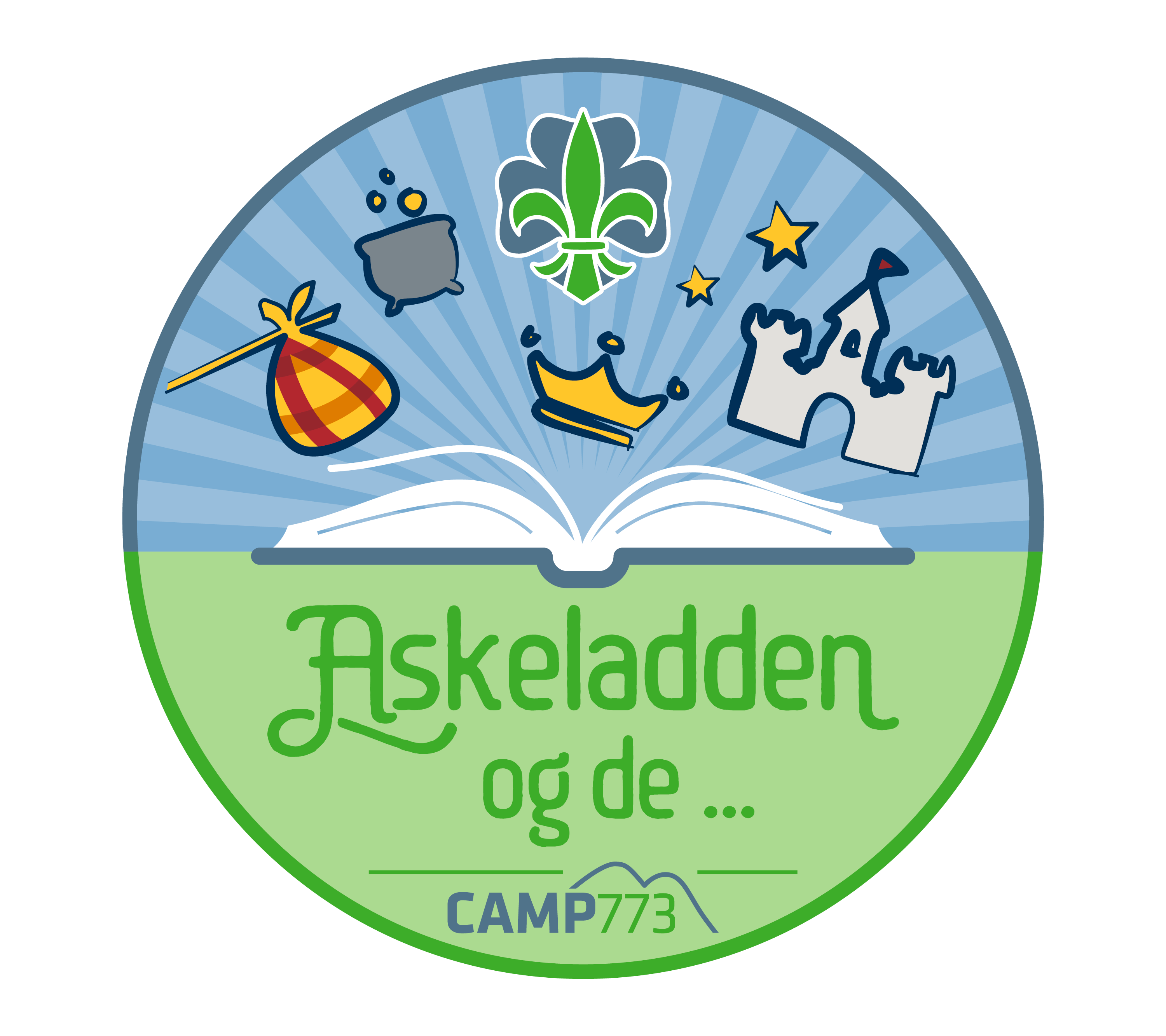 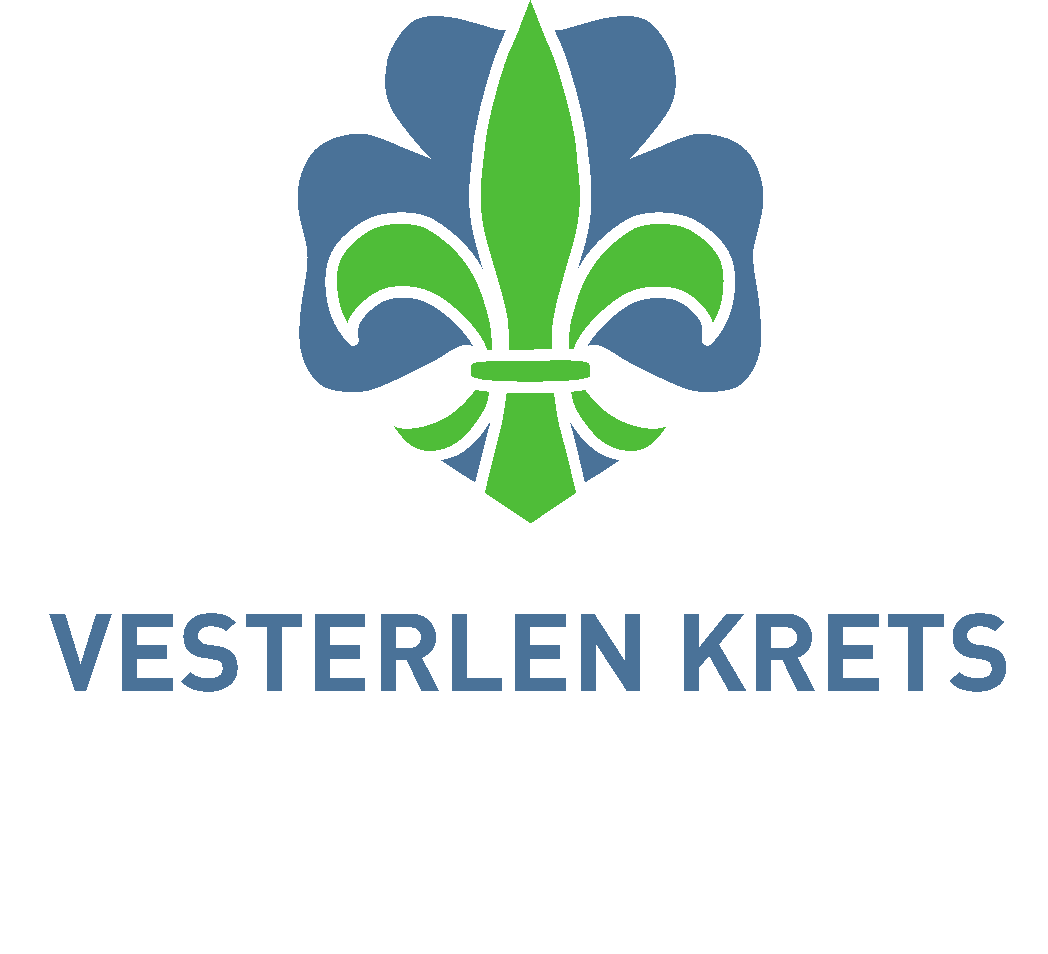 Patruljeområde (ca.70-100 kvm):
Bord/benker m/presenning/tarp tak.
Gjerde m/inngang
1 Telt (2 små)
Kokeplass gass (ikke bål på patruljeområde)
Oppvaskplass
Vaskevannsfat
Tørkestativ
Boss sekker (kan kjøpes i kiosken)
Brødposer (kan kjøpes i kiosken)
1 Boks m/lokk til mat som alltid er på patruljeområde 
1 Kasse til mat som leveres matutlevering for påfyll av middag hver dag etter frokost (grønn sammenleggbar kasse er flott)
Til haik:
Tarp til haik
2 kartmapper til haik (dere får 2 kart)
GPS til haik (hvis du har)
1 (2 hvis 8 i patruljen) stormkjøkken med gass til haik
1 støttebandasje
1 sporttaip
1 pakke plaster
I patruljekassen til middagslaging
Gassbrenner (2 bluss) eller tilsvarende (primus) 
Steke redskap, 
3 skjærefjøler 
4 liters kjele
3 liters kjele
Litermål (1 eller 2 liter)
Potetskreller 
Rivjern
Brødkniv
Stekepanne 
Olje til steking
Aluminiumsfolie
Salt 
Pepper
Ostehøvel
Bøtte (med vann til brannskader)
Vannkanne (til drikkevann)
Rørebolle
Visp
Øse
Oppvask utstyr
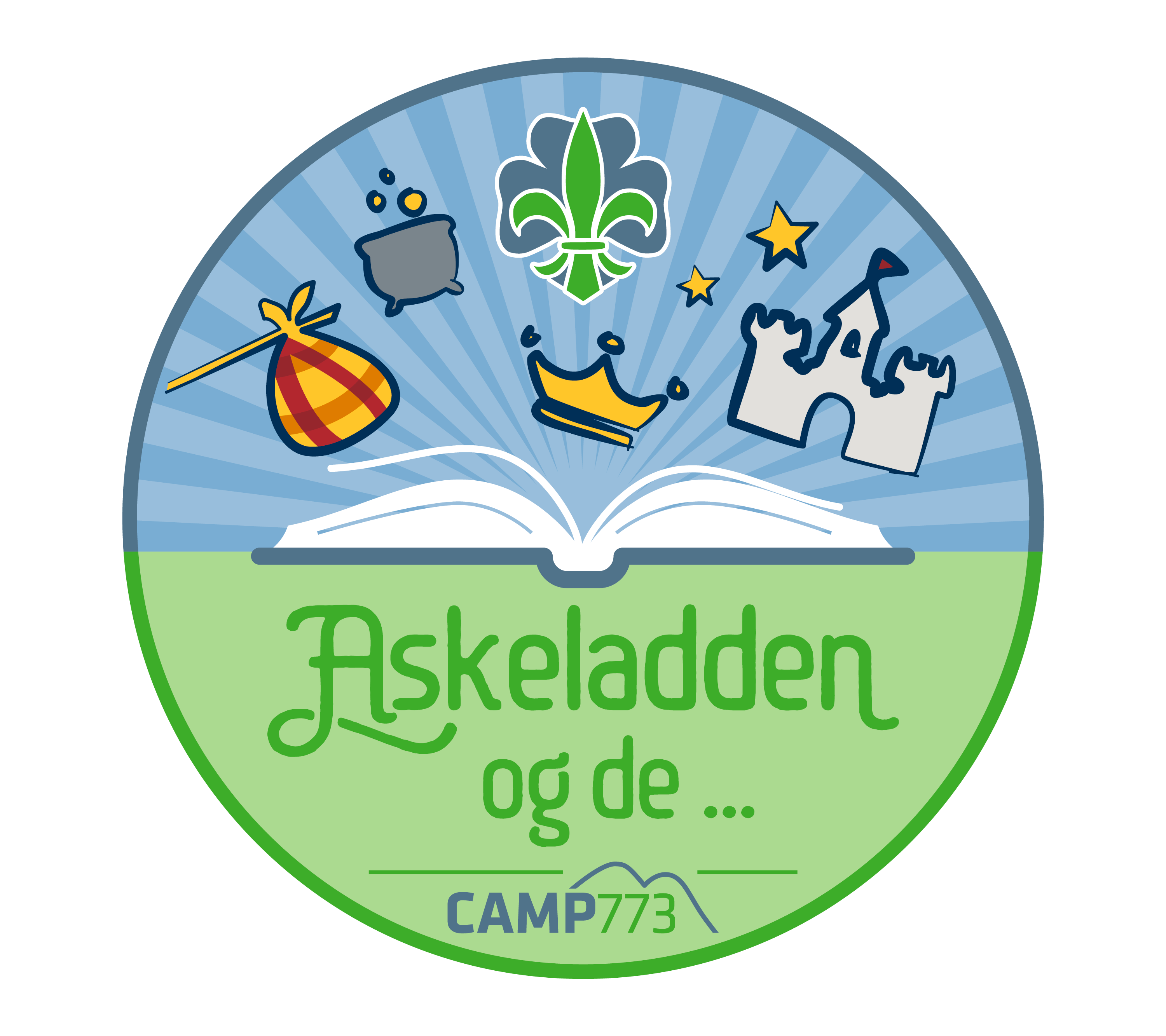 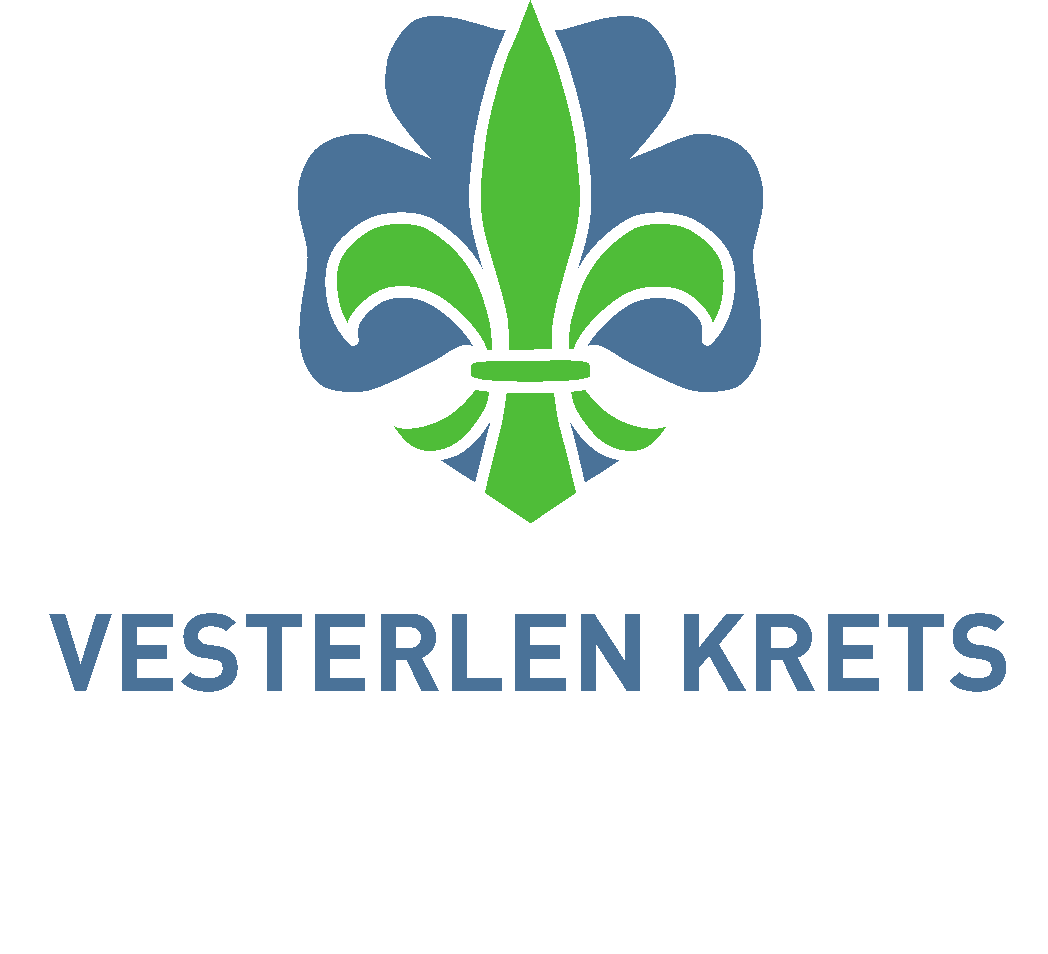 Troppsområde:
Fett felle (til oppvaskvann)
Flaggstang
Gjerde m/portal
Leder og stabs telt (og rovere)
Troppstelt (kjøkkentelt for lederne)
Kokeplass gass 
Oppvaskplass
Tørkestativ
+ boss sekker
+ brødposer (kjekt å ha)
1 Boks m/lokk til mat som alltid er på område 
1 Kasse til mat som leveres matutlevering for 
påfyll hver kveld (grønn sammenleggbar kasse er flott)
Grill (med rist) og bålplass
1 brannslukking apparat
1 bøtte med vann ved bålet
Inspeksjon (felles forventninger)
Unge ledere (bamsemumspatruljen) vil hver morgen mellom kl.09.30 – 10.30 inspisere alle patruljeområder

Ting som vil bli sjekket:
Ved inspeksjon stiller patruljen opp med speiderskjerf. – patruljefører til høyre og assisten til venstre – alle med speiderskjerf
Hender er vasket
Tørkehåndkle og annet vått er hengt til tørk
Matkasse – ryddig og hygienisk
Oppvask tatt og eget bestikk og kokeutstyr og bord er rent
Ryddig telt 
Ikke boss på området, avfallssekk er tilgjengelig og ikke overfylt. 
Teltet står skikkelig – barduner og plugger står skikkelig.
Gjerde rundt området er i orden.
Transportkasse mat er tilbakelevert matutdeling for fylling!

Premie til de beste patruljene.
Raier:
Hogge selv ved leirområde (kan gjøres før leiren)
Ta med hjemmefra
Tømmer fra landsleiren til fri benyttelse ved parkeringsplassen
Hunved til fri benyttelse ved parkeringsplassen
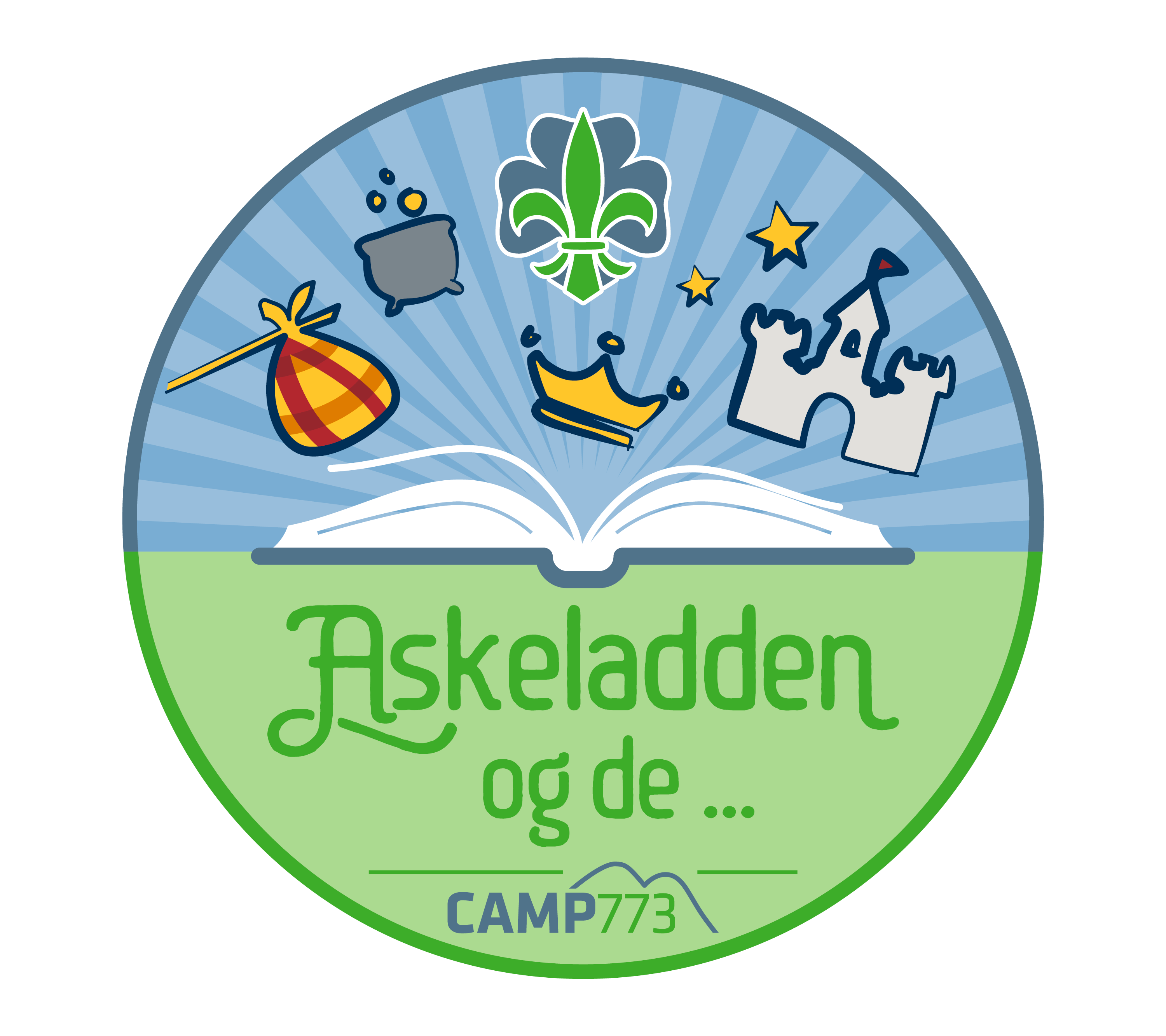 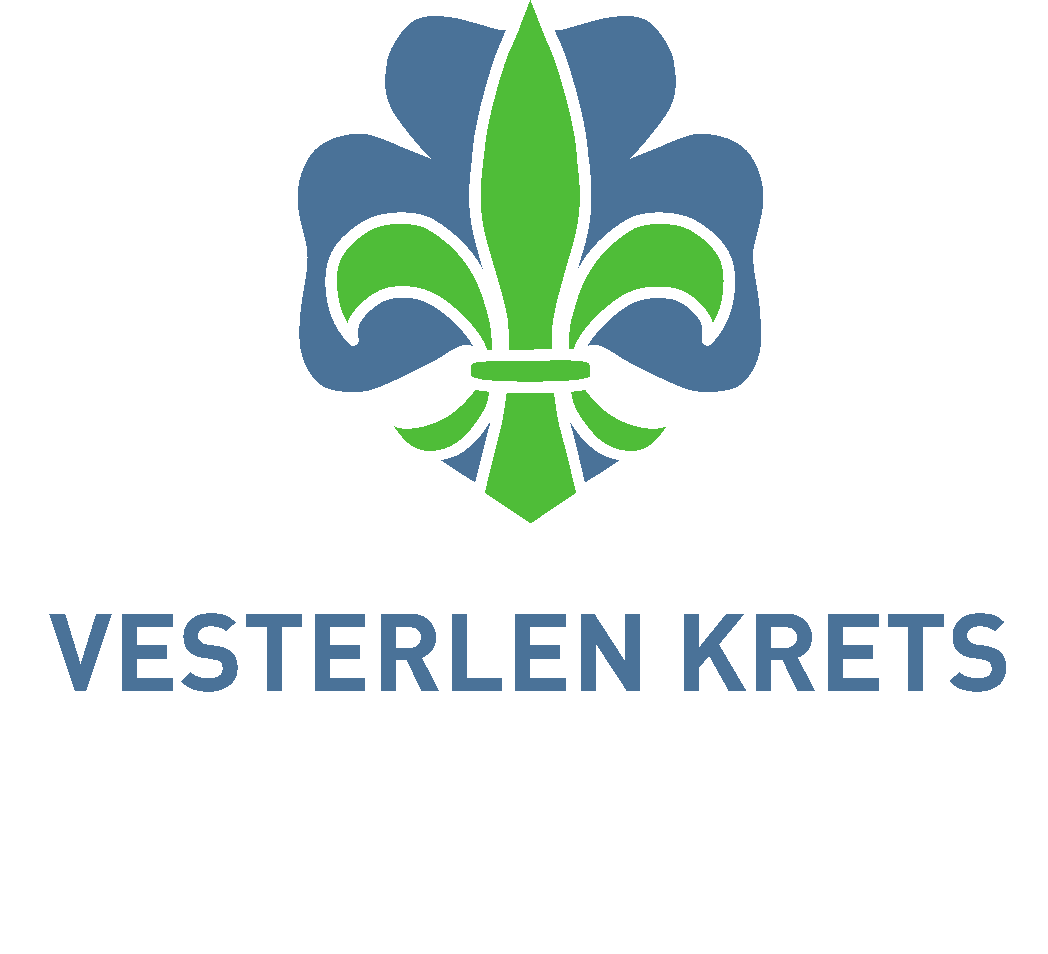 Meny: 
Karrigryte med ris
Innpakkede (Wraps) godsaker https://youtu.be/4n4tFmG7tyI 
Grillet laks i folie med fennikel, reddik, dill.
SPEIDERWOX
Grove karbonader med grov potetstappe løk og aspargesbønner.
GRYTERETT (haik)
Fiskekaker med råkost og kokte poteter https://youtu.be/UqSIiTjoLzw 

Allergier meldes på forhånd (se egen epost)